Améliorer les relations avec les clients pendant les transitions de la vie
Amy D’Aprix, docteure en services sociaux
[Speaker Notes: Bonjour, je suis le docteur Amy D’Aprix, et j’aurai le plaisir de vous parler aujourd’hui d’un sujet qui, selon moi, est extrêmement important pour votre entreprise : l’amélioration des relations avec les clients durant les transitions de la vie.]
Aperçu de la séance
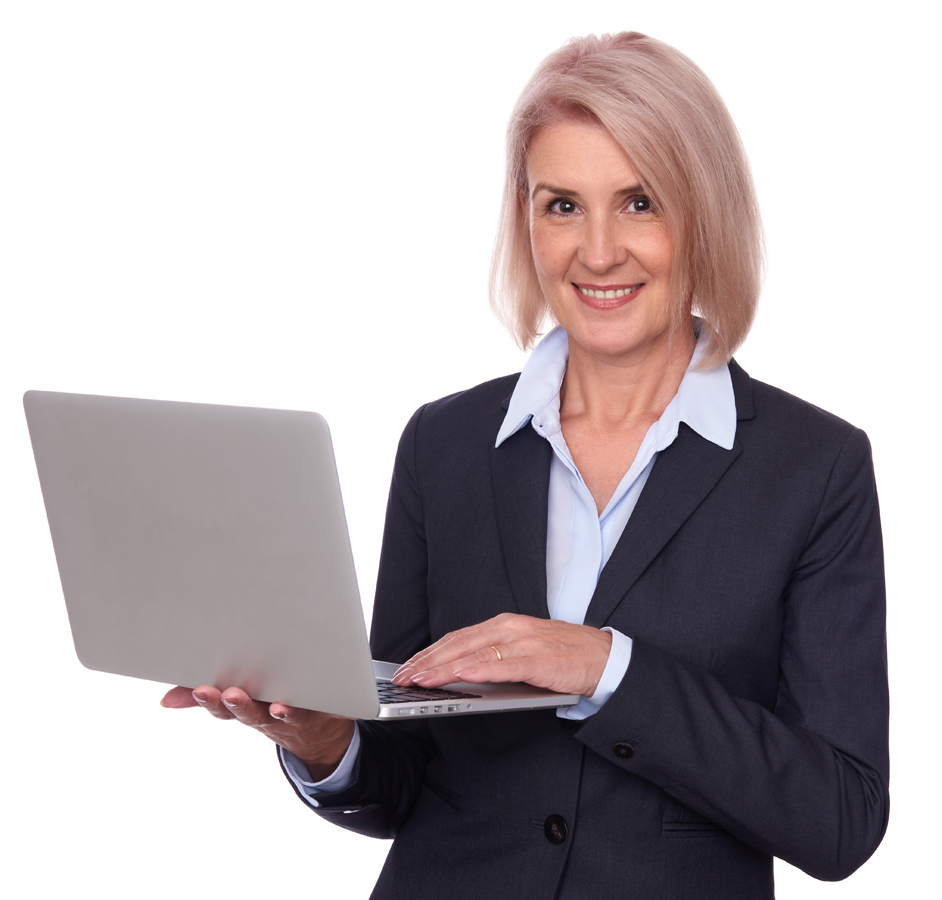 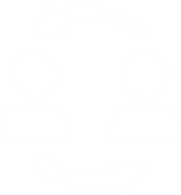 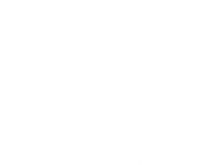 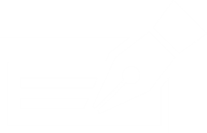 Tout au long de la séance
Avantages pour vous : amélioration des relations avec les clients, augmentation de la part de portefeuille et fidélisation de la clientèle.
[Speaker Notes: Durant cette séance, nous commencerons par aborder les transitions et les événements de la vie, et leurs conséquences sur la vie de vos clients. Ensuite, nous parlerons du rôle de conseiller que vous jouez au cours de ces transitions; il peut en effet être difficile de trouver le juste équilibre entre aborder avec vos clients la question de leurs problèmes personnels, et ne parler que de l’aspect financier. Nous traiterons de la façon de le faire. Et ensuite, nous discuterons de ce que vous pouvez faire pour aider vos clients à être plus proactifs en vue des prochaines transitions de leur vie. L’avantage de cette façon de procéder, c’est que vous approfondissez votre relation avec le client, car ce dernier comprend que vous le considérez comme une personne, et pas seulement comme de l’argent en puissance. Du coup, vos relations avec vos clients vont fructifier, et cela entraînera une augmentation de votre part du portefeuille et une meilleure fidélisation de la clientèle. Je dis cela avec beaucoup d’assurance, parce que cela fait dix ans que je travaille avec des conseillers, et j’ai constaté l’expansion rapide de leur pratique lorsqu’ils comprennent mieux les transitions de la vie et savent comment interagir avec leurs clients lors de ces transitions.]
Transitions de la vie
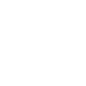 Grand-parentalité
Veuvage
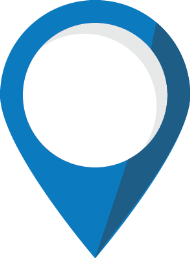 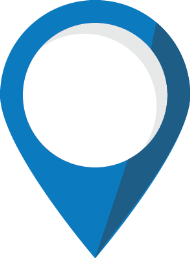 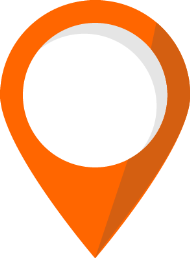 Décès d’un parent ou héritage
Vente d’une entreprise familiale
Retraite
Prestation de soin
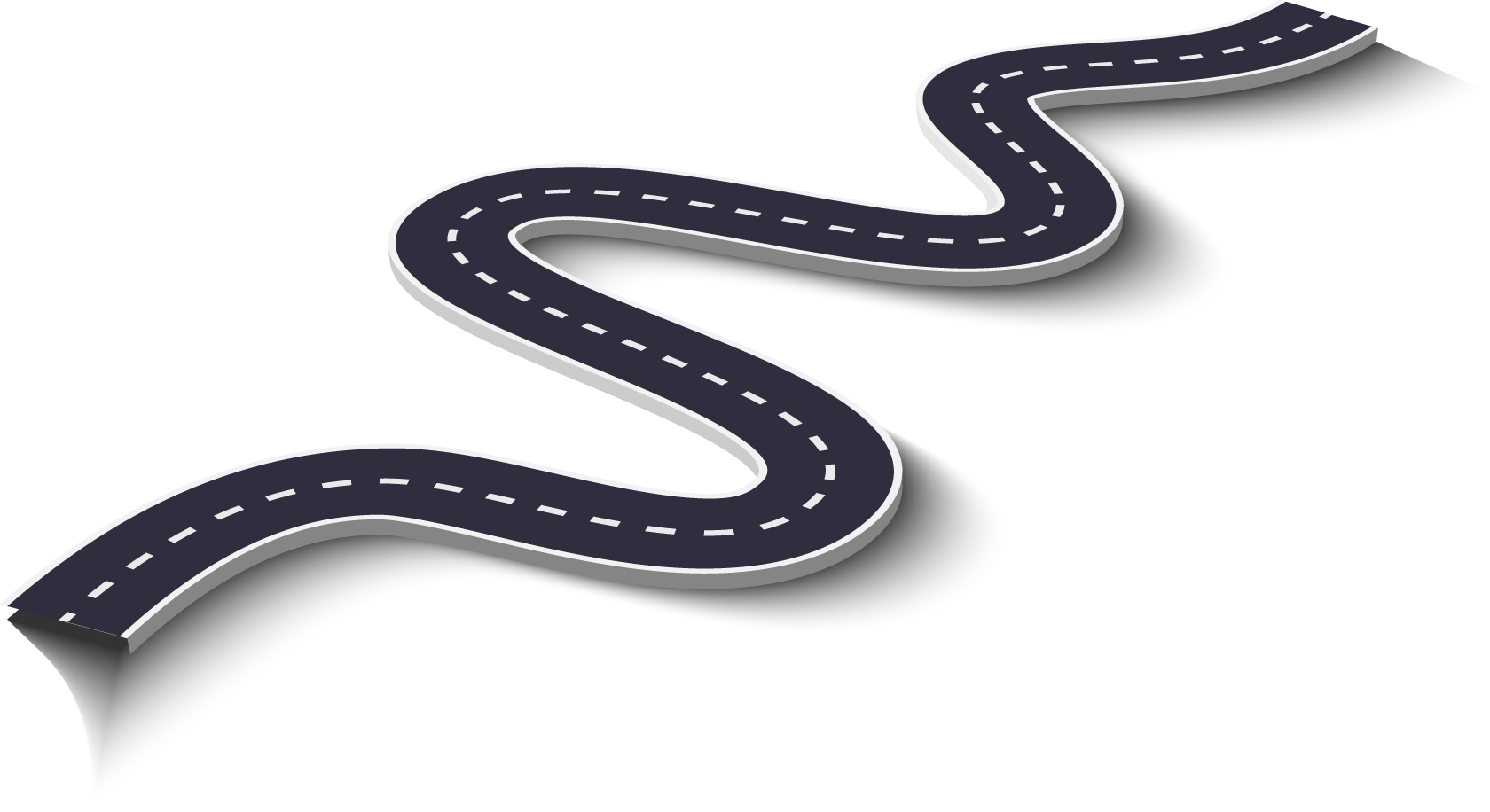 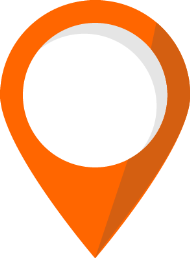 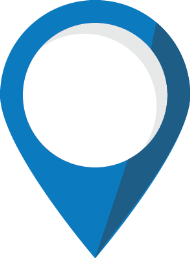 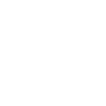 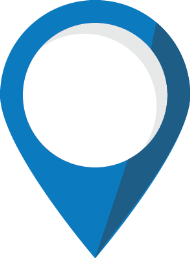 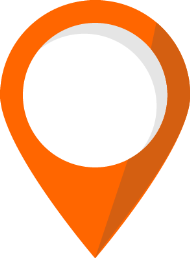 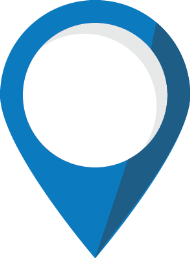 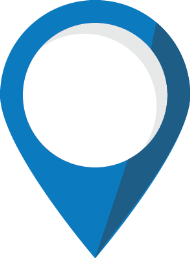 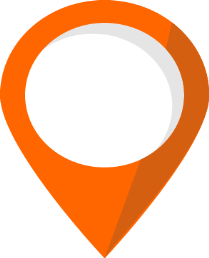 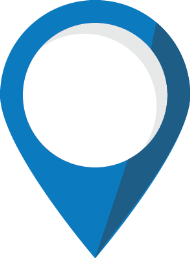 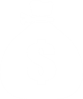 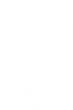 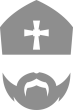 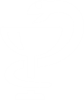 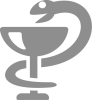 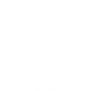 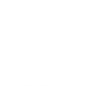 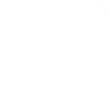 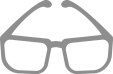 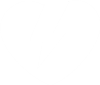 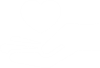 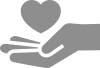 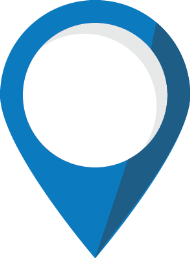 Changement lié à l’état de santé
Remariage ou nouvelle union de fait
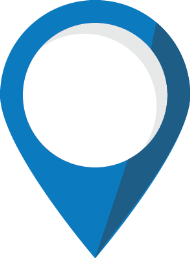 Divorce
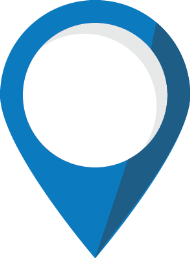 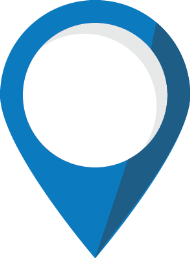 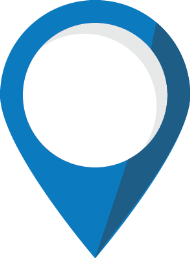 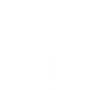 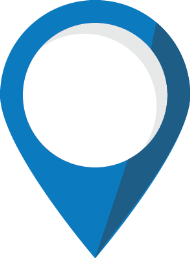 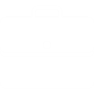 Avancement professionnel
Enfants à l’école, au soccer, au hockey ou au camp
Départ des enfants du nid familial ou enfants boomerang
Bébé
[Speaker Notes: Quand on regarde cette diapositive, on a l’impression que les transitions se passent en douceur et de façon ordonnée. Comme vous le voyez sur cette diapositive, ça commence par la naissance d’un bébé, et à la fin nous devenons grands-parents, et j’ai mis en évidence quelques-unes des grandes transitions qui marquent le milieu de la vie, et la suite : la retraite, les soins à des proches, les changements dans l’état de santé et la perte du conjoint. Nous allons prendre quelques minutes pour nous concentrer sur la retraite. Ce que je veux que vous voyiez ici, c’est que la vie n’est jamais vraiment aussi simple; nous allons vous le montrer d’une manière différente, afin que vous puissiez voir comment ces transitions se déroulent vraiment.]
Transitions de la vie
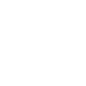 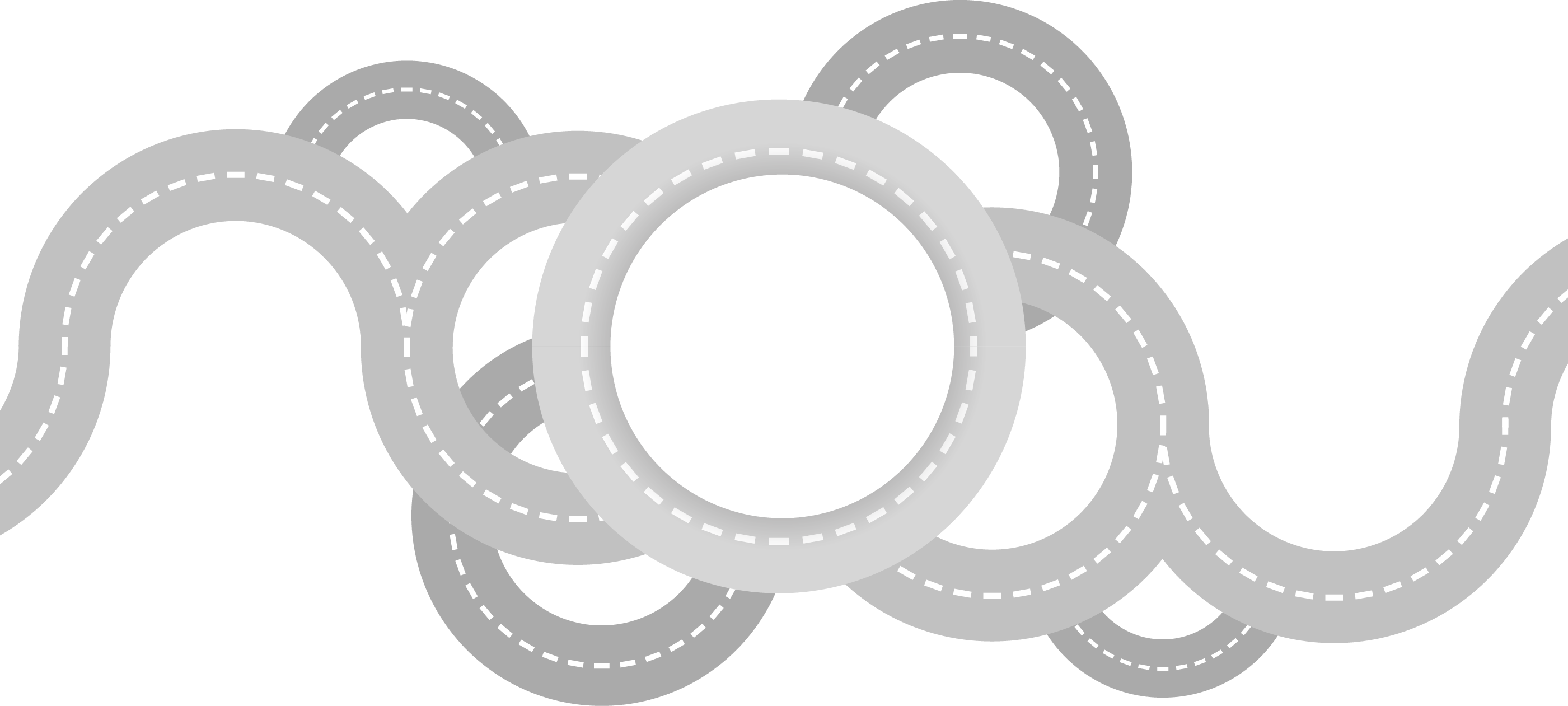 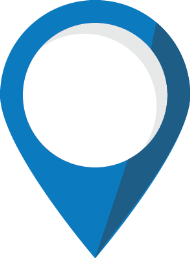 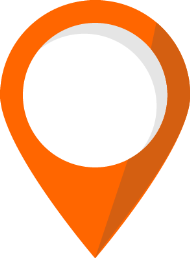 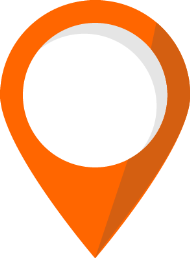 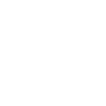 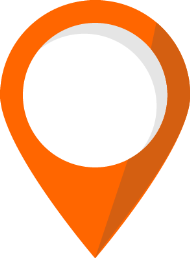 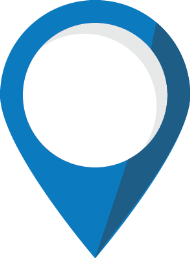 Grand-parentalité
Veuvage
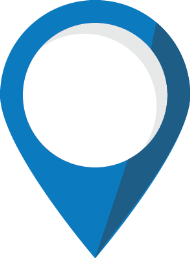 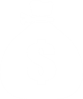 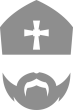 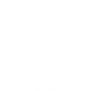 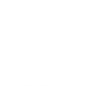 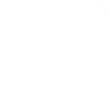 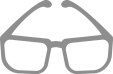 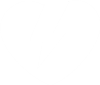 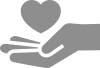 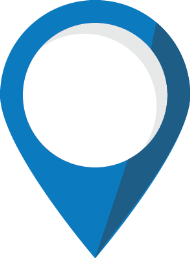 Retraite
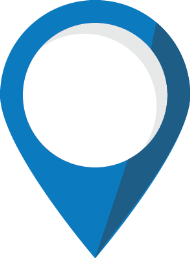 Vente d’une entreprise familiale
Décès d’un parent ou héritage
Bébé
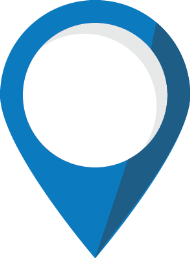 Remariage ou nouvelle union de fait
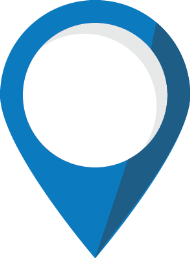 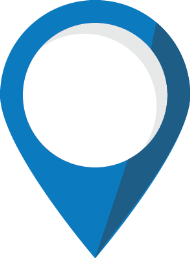 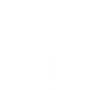 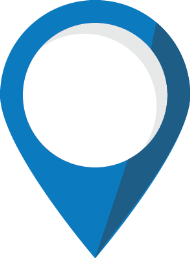 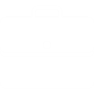 Divorce
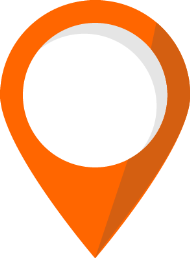 Prestation de soin
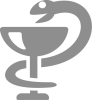 Enfants à l’école, au soccer, au hockey ou au camp
Avancement professionnel
Départ des enfants du nid familial ou enfants boomerang
Changement lié à l’état de santé
[Speaker Notes: Il s’agit d’une vision plus réaliste de ce que sont les transitions de la vie, et vous verrez qu’elles se télescopent entre elles. Donc, jetons un coup d’œil aux transitions qui ont lieu vers le milieu et la fin de la vie. Prenons par exemple la retraite. Quelqu’un qui prend sa retraite pourrait bien, en même temps, devoir aussi s’occuper d’un parent âgé, peut-être avoir lui-même des problèmes de santé, ou encore divorcer ou perdre son conjoint et devenir veuve ou veuf. Vous vous en doutez, cela fait beaucoup de transitions à gérer en même temps. Je m’arrête quelques instants. Je vais vous demander de jeter un coup d’œil à ces transitions et d’en choisir une, puis de prendre quelques notes sur les conséquences possibles de cette transition pour votre client.]
Les transitions de la vie et leurs répercussions
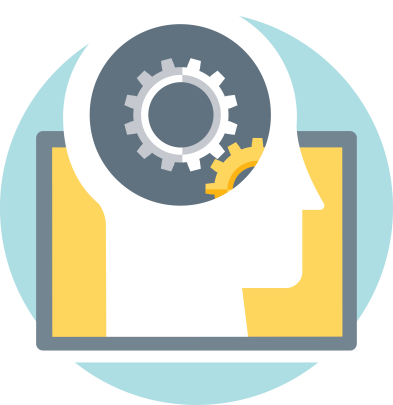 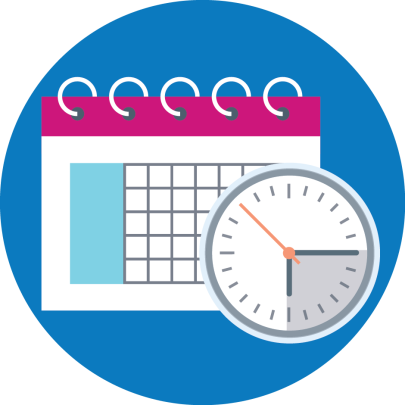 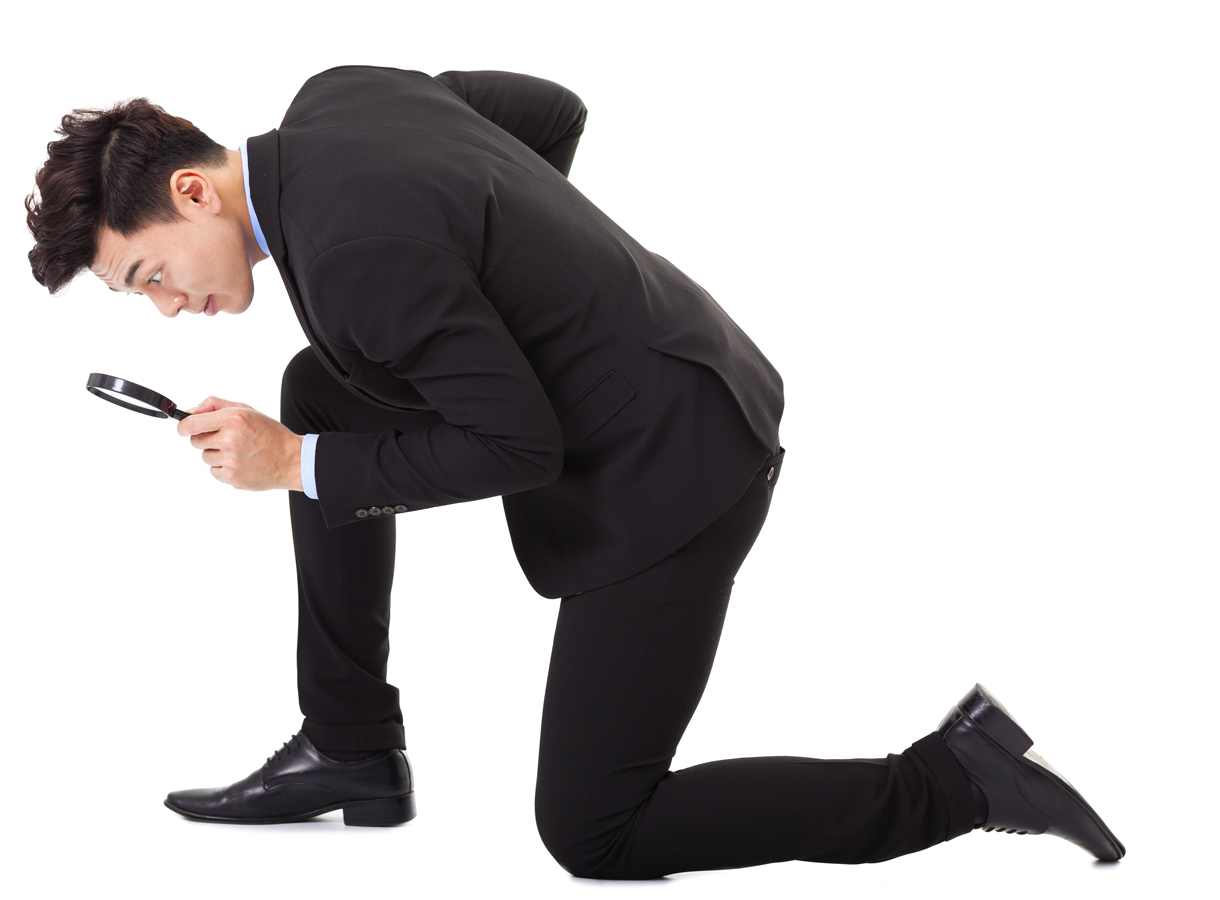 RÉPERCUSSION ÉMOTIONNELLE
RÉPERCUSSION PRATIQUE
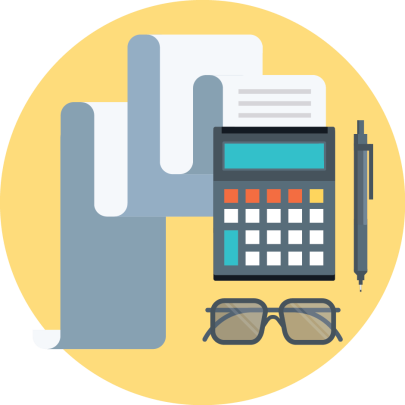 Ce sur quoi votre client se concentre par rapport à ce sur quoi vous vous concentrez
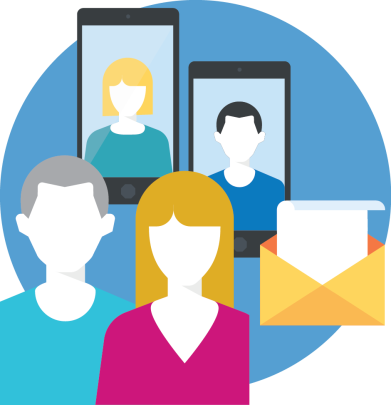 RÉPERCUSSION FINANCIÈRE
RÉPERCUSSION FAMILIALE
[Speaker Notes: Voyons donc cela. Vous n’y avez peut-être jamais pensé, mais toutes les transitions qui figuraient dans cette dernière diapositive ont quatre types de répercussions : pratiques, affectives, familiales et financières. Je fais très souvent cet exercice avec des conseillers, et je leur demande de choisir une transition et ses conséquences. En général, le conseiller se concentre uniquement sur les conséquences financières, ou alors il s’intéresse surtout aux conséquences financières, et se contente d’effleurer les autres. J’aimerais vous amener à aborder cette question de façon différente, à penser à ce que le client a à l’esprit lors d’une telle transition. Oui, il pense à l’argent, mais au quotidien, dans le cas d’une telle transition, il pense surtout aux conséquences affectives, aux conséquences pratiques et à sa famille. Je vais vous donner un exemple. Si une personne prend soin d’un parent âgé, oui, cela a des conséquences financières évidemment loin d’être négligeables pour l’aidant naturel. Mais en général, ce qui compte pour ce dernier, c’est que son parent bénéficie des soins dont il a besoin, le côté pratique donc. Mais aussi, les relations entre les autres membres de la famille et la façon dont ils sont touchés par les soins à prodiguer au parent. Ce sont les répercussions familiales. Cette personne est également focalisée sur les émotions, bien souvent le chagrin et un sentiment de culpabilité. Voilà ce que le client vit. C’est une occasion très intéressante. Concentrez-vous sur ce que vit le client, au-delà des seules conséquences financières sur lesquelles vous allez forcément revenir. Il faut lui parler de sa vie avant de passer à l’aspect financier. Je vais vous montrer comment faire dans quelques minutes.]
Retraite : Répercussions et problèmes
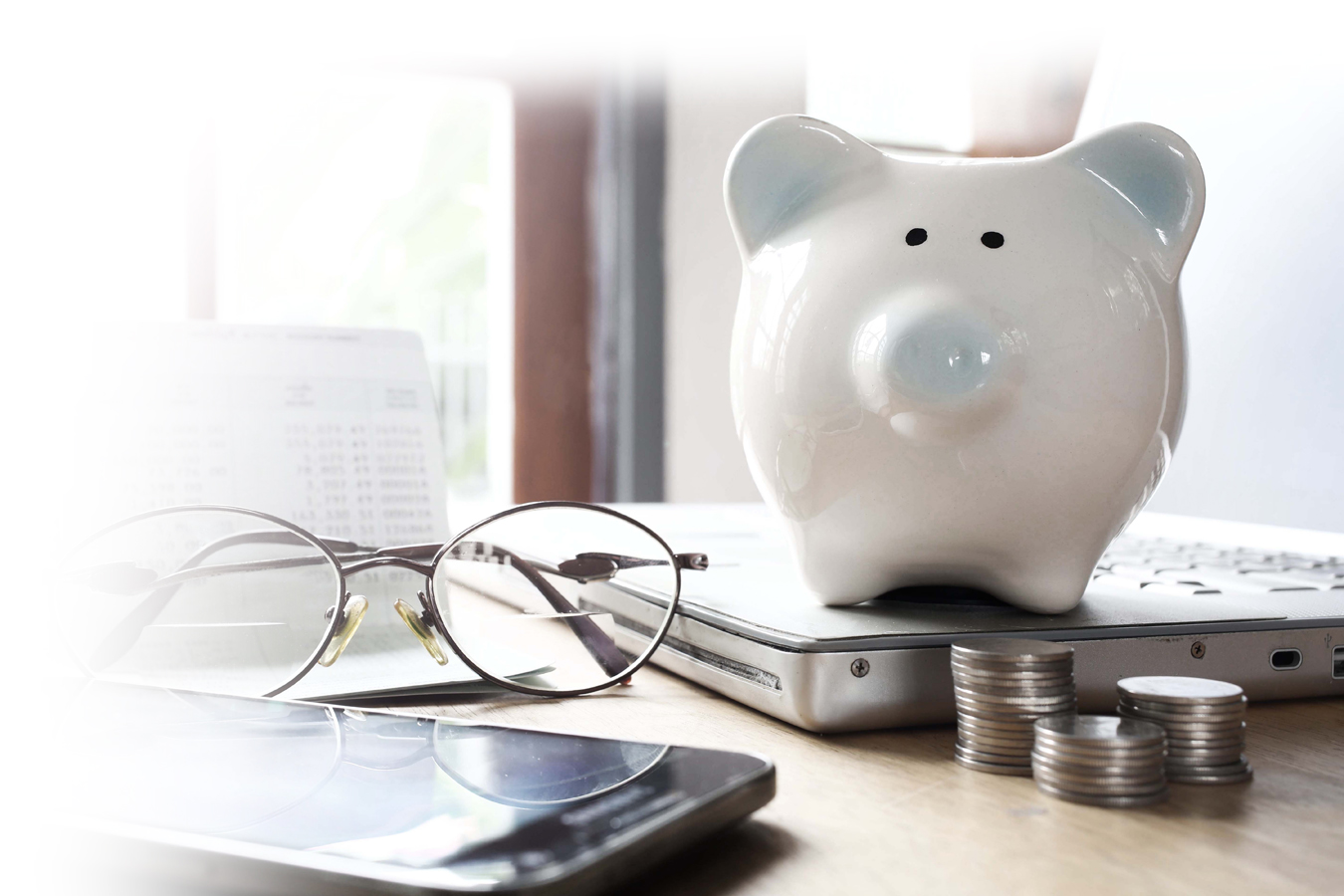 Retraite après les premières années
Objectif et identité
Rythme de vie
Soutien social
Changements liés à l’état de santé
Logement
Les problèmes non financiers et financiers vont de pair.
[Speaker Notes: Parlons maintenant des conséquences d’une transition : la retraite. Une chose surprend souvent les gens : la retraite ne se fait pas en une seule étape. En réalité, elle comprend deux ou trois longues étapes. Et nous savons que les gens ne planifient en général que pour les premières années de la retraite. Il faut donc parler des différents chapitres de la retraite, et de ce qu’ils représenteront dans la vie du client. Bien souvent, les clients ne le font pas. La retraite présente un autre enjeu pour les gens : définir ce qui leur procure leur sentiment d’utilité et leur identité, et comment le maintenir quand ils ne travailleront plus. Pour la plupart d’entre nous, une bonne part de ce que nous sommes dans le monde est liée à notre travail. Bon nombre d’entre nous ne se rendent pas compte que ce n’est pas la globalité de notre travail, mais certains aspects, qui nous apportent notre sentiment d’utilité et d’identité. Imaginez maintenant que vous cessez de travailler, sans avoir réfléchi à cet aspect. Et c’est bien ce qui arrive en général aux gens, qui ne savent alors pas comment remplacer ce sentiment d’utilité et d’identité. C’est donc réellement un problème grave, auquel très peu de gens se préparent à l’avance. Vous vous en doutez, cela mène à une foule d’autres complications. Un troisième enjeu est lié à la retraite, pour bien des gens : il s’agit de se recréer un rythme de vie, de prendre de nouvelles habitudes. Ce qu’on appelle une routine. Je l’ai vraiment compris quand, en allant faire une présentation, je me suis retrouvé assis à côté d’une cliente, dans l’avion. Elle avait pris sa retraite six mois plus tôt et m’a dit que le principal problème qu’elle avait eu, c’était le fait de n’avoir aucun rythme de vie auquel s’accrocher. Elle s’était sentie perdue. Et elle m’a conseillé de commencer à parler de cet aspect lors de mes conférences. Je dois dire que durant les centaines d’ateliers que j’ai animés avec des clients, ces derniers ont été nombreux à me dire que cela avait été un problème difficile, et qu’il leur avait fallu reprendre un nouveau rythme dans leur vie, et qu’après ça ils s’étaient sentis mieux. Les clients vivent souvent un autre problème : l’insuffisance du soutien social dans leur vie. Quand je parle de soutien social, je parle de soutien social affectif, de l’amour et de l’affection de notre entourage, de soutien social concret, des gens vers qui nous pouvons nous tourner pour affronter les difficultés de la vie quotidienne, quelles qu’elles soient. Avec l’âge, bon nombre d’entre nous ont évidemment besoin d’aide, que ce soit pour des choses très simples, par exemple pour déneiger ou pour faire des courses, mais peut-être parfois pour des soins personnels. Il est possible que le client n’ait jamais réfléchi au fait qu’il devra compter sur un soutien social autre que celui qui est lié à son travail. La plupart des gens sous-estiment l’importance du soutien qu’ils reçoivent de leur travail. Cela tient au fait que nous y sommes en relation avec un grand nombre de personnes. Nous devons donc bâtir notre soutien social pour toujours, et nos clients ne le font pas souvent. C’est pourquoi il y a une véritable épidémie de solitude en ce moment. Pour y remédier, nous pouvons commencer à parler à nos clients de la façon d’élargir leur cercle d’amis. Il faut parler d’un autre aspect de la retraite : l’évolution de l’état de santé. Cela ne surprendra personne que l’âge s’accompagne de certains problèmes de santé; encore une fois, les gens n’en tiennent pas compte dans leur plan, ils ne réfléchissent pas à la façon dont leur vie sera différente, tant par les activités qu’ils pourront pratiquer que par l’endroit où ils vivront ou par leurs interactions avec les autres. Tout cela est lié à l’évolution de leur état de santé. Et enfin, il y a le logement. Je dis très souvent que le logement devrait être en adéquation avec la période de notre vie. Nous changeons de vêtements avec les saisons. Alors, pourquoi ne pas changer de logement, afin qu’il corresponde à la période de notre vie? La plupart des gens ne tiennent pas compte de tous ces enjeux de la retraite. Ils parlent plutôt des problèmes financiers, et c’est une occasion pour vous, car les aspects financiers et non financiers vont de pair. Donc, si vous parlez de ces problèmes à des clients et enchaînez avec leur situation financière, vous aurez grandement contribué à la solidité de votre relation avec le client.]
Problèmes courants d’un couple à la retraite
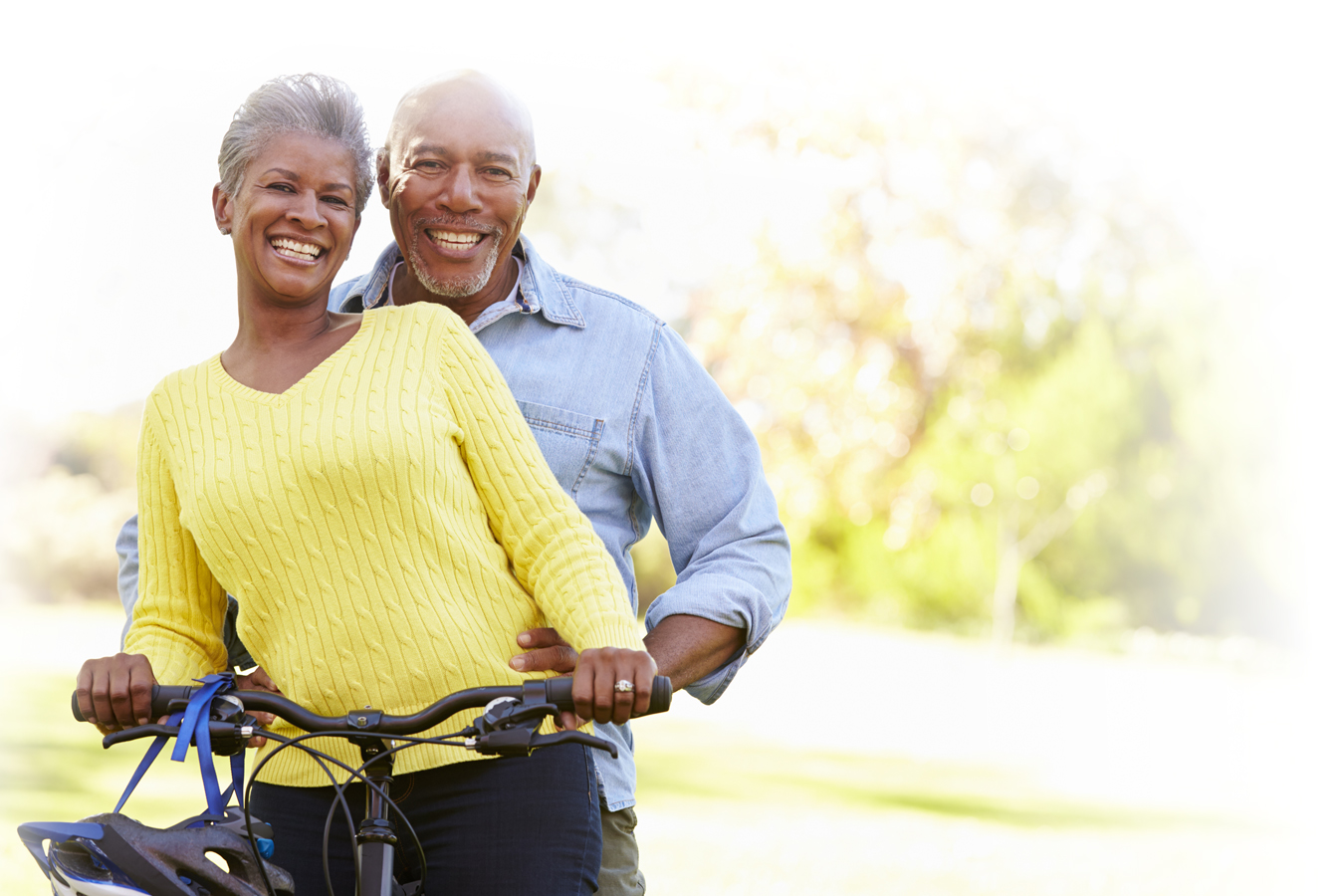 Une personne à la retraite et l’autre qui travaille toujours
Le conjoint qui reste à la maison « gagne » un compagnon permanent
Absence de vision commune en matière de retraite
Absence de relation qui s’accentue fortement à la retraite
Les couples traversent souvent une période de « déséquilibre » qui pourrait être évitée ou abrégée grâce à un processus de planification en trois étapes. Les conversations essentielles sont importantes!
[Speaker Notes: Voyons rapidement certains des problèmes fréquents des couples à la retraite. Vous savez que, bien souvent, les gens pensent qu’ils vont entrer dans cette phase ensemble, et que cela va être des moments joyeux et agréables, alors que nous savons que les couples traversent souvent une période d’instabilité d’un an ou deux environ, et tentent de retrouver l’équilibre. Voici certains des obstacles qu’ils rencontrent souvent. Il arrive que l’un des membres du couple soit à la retraite et que l’autre travaille encore. Cela exige souvent la renégociation des rôles. Par exemple, pensez que la personne qui travaille encore pourrait dire, dis donc, maintenant que tu es à la maison, je ne devrais avoir quoi que ce soit à faire, tu pourrais tout faire puisque tu es à la retraite. Et la personne qui est retraitée répondrait alors que justement, elle n’est pas à la retraite pour consacrer tout son temps aux tâches ménagères. Un autre problème se pose parfois : la personne qui est à la maison, et nous avons tendance à penser, même si ce n’est pas toujours vrai, que c’est la femme qui est à la maison, se retrouve tout d’un coup avec quelqu’un avec elle toute la journée, alors qu’elle était auparavant tranquille dans son domaine. Je pourrais passer des heures à vous raconter des histoires que j’ai entendues lors d’ateliers, de couples qui ont dû renégocier tous ces aspects. Il y a un autre problème : le fait de ne pas avoir une bonne vision de la retraite ensemble. C’est un aspect pour lequel vous pouvez être très utile, en tant que conseiller, tout simplement en parlant de la nécessité de partager sa vision de la retraite, au-delà de la simple idée de voyager ensemble. Il faut aussi parler du manque de communication, qui devient vraiment envahissant à la retraite. Je vais vous citer une statistique intéressante : c’est après 50 ans que le taux de divorce est le plus élevé, et nous savons qu’il est très élevé à la retraite. Pourquoi? Eh bien, les gens se retrouvent ensemble, et ils se rendent compte que, finalement, ils n’ont pas autant de choses en commun qu’ils le croyaient. L’une des choses que vous donc pouvez faire, c’est d’utiliser avec les clients un processus de planification, que je vais vous présenter, pour leur expliquer cela et les encourager à avoir des conversations fondamentales.]
Différences entre les sexes et transitions de la vie
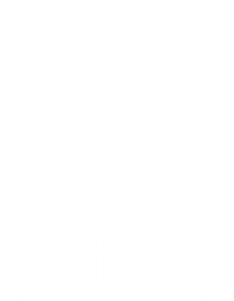 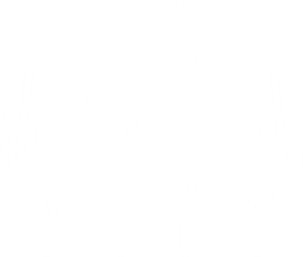 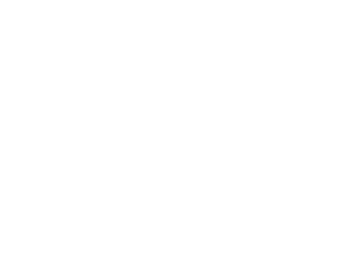 [Speaker Notes: Vous l’avez peut-être deviné, les hommes et les femmes ne réagissent pas de la même façon face aux transitions de la vie. Nous allons nous pencher sur quelques-unes de ces transitions, à savoir la retraite, les soins à des proches et la perte de son conjoint ou de sa conjointe, ainsi que sur les différences entre hommes et femmes dans de telles situations.]
Différences entre les sexes
Problèmes d’identité ou de définition de soi 
Activités significatives
Soutien social
Différences entre les tâches et répercussions émotionnelles
Soutien social
Aspect financier
9
[Speaker Notes: Commençons par la retraite. J’ai déjà abordé les problèmes de l’identité et de la définition de soi. Nous savons que les hommes ont plus de difficulté par rapport à ces concepts que les femmes. Cela pourra changer à mesure que les baby-boomers vieilliront, mais en général, les hommes, plus que les femmes, construisent une grande partie de leur identité autour du travail. Pour leur part, les femmes ont plutôt tendance à le faire par l’entremise de leurs relations : amis, enfants adultes et conjoint. Il existe un autre problème, et il concerne les activités que l’on mène à la retraite. Les études démontrent que beaucoup d’hommes profitent de cette période pour essayer de décompresser. Ils ont travaillé fort toute leur vie et désormais, ils veulent prendre le temps de se détendre. Il se peut que cela signifie qu’ils passeront leur temps devant la télé, la télécommande à la main, même si cela risque de rendre les femmes folles. En revanche, les femmes voient cette période de leur vie comme une occasion de progresser, d’évoluer et d’essayer de nouvelles choses. Je suis certaine que vous pouvez voir comment cela peut poser problème. Passons à la question du soutien social. Nous savons qu’en général, les femmes bénéficient d’un meilleur soutien social que les hommes. Lorsqu’on demande aux gens qui sont sur le point de prendre leur retraite avec qui ils vont passer leur temps, les hommes disent : « Avec ma femme. J’ai hâte d’être à la retraite. Nous allons voyager, manger au restaurant et faire toutes sortes de choses amusantes. » Mais les femmes ne répondent pas tout à fait la même chose. Ce qu’elles disent, c’est qu’elles souhaitent passer du temps avec leurs amis, leurs enfants et, bien sûr, leur mari. Passons maintenant à la prestation des soins. Examinons les différences entre les sexes à cet égard. Il n’est pas exact de dire que les femmes s’occupent de tout. En fait, les hommes en font beaucoup dans ce domaine. C’est ce qu’ils font qui est différent. En général, les hommes s’occupent des réparations dans la maison, ils tondent le gazon, par exemple, ils font les courses, ce genre de choses. Les femmes ont tendance à s’occuper des choses qui doivent être faites selon un horaire fixe, comme les soins personnels et les repas, et ce sont également elles qui habituellement gèrent les aspects émotionnels de la prestation des soins. Elles ont donc tendance à ressentir plus de stress que les hommes, et elles se sentent plus coincées par la prestation des soins. Passons enfin à la question du veuvage. Lorsqu’on examine les statistiques concernant l’espérance de vie, on constate que les femmes vivent plus longtemps. Nous savons qu’au Canada, l’âge moyen du veuvage est 56 ans, tandis qu’il est d’environ 58 ans aux États-Unis. Il peut y avoir une variation d’un an ou deux, mais on reste dans cette fourchette. Les femmes sont donc appelées à vivre seules pendant de nombreuses années, et l’une des choses que vous voulez faire, en tant que conseillers, c’est de vous assurer qu’elles seront en bonne santé financière pendant cette période, mais aussi qu’elles auront assez de dynamisme – et pas seulement assez d’argent – pour continuer. Et vous avez sans doute deviné qu’un veuf risque d’avoir un problème de soutien social, car dans ce domaine, les hommes se sont concentrés sur leur conjointe. Ils doivent donc élargir leur réseau. Vous avez donc matière à réfléchir pour ce qui est des entretiens avec les clients. Comme vous pouvez le constater, vous avez plusieurs façons d’aborder les problèmes de la vie avec eux. Nous allons maintenant parler de la façon d’orienter ces entretiens.]
Les transitions de la vie et votre rôle de conseiller
1
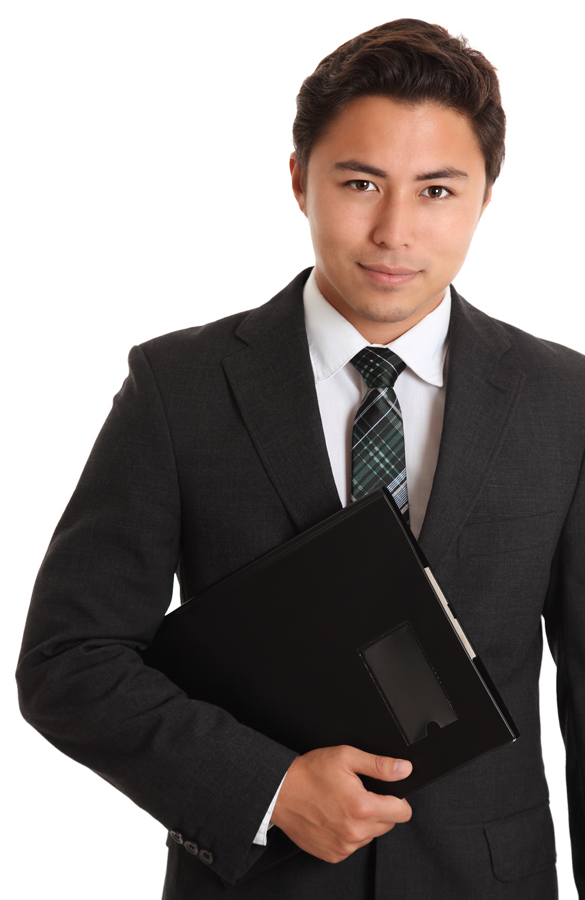 Comprenez et gardez à l’esprit les répercussions pratiques, émotionnelles et familiales
2
Dites à votre client que vous le comprenez (empathie)
3
Résumez en établissant un lien avec les répercussions financières
Les relations, et non les rendements, font toute la différence!
[Speaker Notes: Votre rôle à titre de conseiller. Votre première tâche, c’est de garder à l’esprit les choses dont nous venons de parler. Les conséquences pratiques, affectives et familiales. Il y a un très bon exercice à faire : consacrer un peu de temps à l’examen des transitions de la vie dont nous avons parlé, et vous voudrez peut-être en ajouter quelques-unes, puis faire la liste des conséquences pratiques, affectives et familiales, ainsi que des conséquences financières, si vous le désirez, mais celles-ci vous viendront très facilement de toute manière. Vous voulez pouvoir faire passer au client le message que vous savez, que vous comprenez ce qu’il vit. C’est de l’empathie. À la prochaine diapositive, je vais vous montrer comment le faire. Je vous montrerai aussi comment vous pouvez résumer, avant de faire le lien avec les finances. Mais la clé est de commencer par la relation, parce que c’est ce qui fait la différence pour nos clients. Vous avez une chose que le robot du placement automatisé ne pourra jamais vous enlever : c’est la capacité d’établir des relations, notamment par l’empathie.]
ECRA
ÉCOUTER
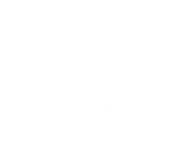 COMPRENDRE
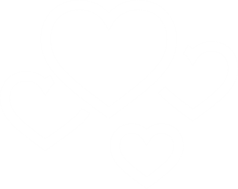 REFORMULER
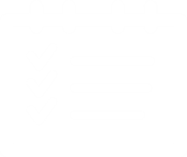 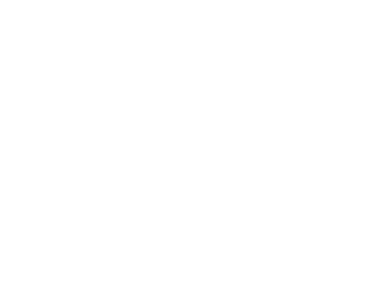 AGIR
[Speaker Notes: . J’aimerais maintenant vous parler d’un processus vraiment efficace pour parler avec les clients. Je connais des conseillers qui ne jurent que par la méthode ECRA. ECRA, c’est écouter, comprendre, reformuler et agir. Lorsque vous écoutez le client, vous êtes à l’écoute de ce qui se passe. Vous êtes à l’écoute de ce qui se trouve dans la catégorie des éléments non financiers, les éléments dont nous avons parlé, par exemple les enjeux familiaux, qui peuvent être des enjeux affectifs, et cette écoute peut vous permettre d’ouvrir la conversation, pour que le client se sente plus à l’aise de s’exprimer. Par exemple, vous pouvez dire : « Monsieur Client ou mademoiselle Cliente, si je comprends bien, il vous arrive beaucoup de choses en ce moment, et je sais que lorsque les gens vivent un divorce, ou un départ à la retraite, quelle que soit la situation, ce n’est jamais vraiment facile. Avez-vous l’impression de devoir équilibrer beaucoup de choses dans votre vie actuellement? » Il arrive souvent que les gens s’ouvrent dans un tel cas. Quelque chose qui les amène à parler un peu plus avec vous. Je le répète, vous êtes à l’écoute d’éléments sur lesquels vous pouvez faire preuve d’empathie. Mais l’empathie ne doit pas être trop longue. Je me sers de quelques phrases types qui indiquent clairement à mon interlocuteur que je l’écoute et que cela me tient à cœur, mais il ne faut pas exagérer. Par exemple : « Je suis vraiment désolé que vous viviez de tels problèmes en ce moment. » Ou alors : « C’est vraiment dur pour vous, je comprends. » Il faut que ce soit sincère. C’est la clé. Si votre empathie est sincère, vous n’avez pas à parler beaucoup. Bien souvent, les conseillers ne sont pas sûrs d’eux, se demandent s’ils devraient continuer. Ils ne veulent pas ouvrir la boîte de Pandore. Rassurez-vous, vous faites tout simplement preuve d’humanité. Vous dites au client que vous l’écoutez, et que vous comprenez ce qu’il vit. Après l’empathie, vous devez dire au client qu’il n’est pas seul à vivre une telle situation, que c’est le cas de bien des gens qui vivent une telle transition, que c’est normal en fait. J’utilise ici le divorce ou le décès du conjoint, car ce sont des transitions difficiles. Même si ces transitions sont en fait courantes, les gens se sentent souvent très seuls quand ils les vivent. Donc, vous pouvez dire quelque chose comme : « Vous savez, mademoiselle Cliente, je suis vraiment désolé que vous viviez tout cela actuellement, je sais que c’est difficile et je veux que vous sachiez que j’ai travaillé avec beaucoup de gens qui avaient vécu un divorce. Et je sais qu’on finit par s’en sortir, par retrouver la lumière à l’autre bout du tunnel. Ce n’est pas ce que vous ressentez actuellement, mais je tiens à vous dire que je sais que ce sera aussi votre cas. » Et maintenant, voici la clé de cette réussite : vous devez dire cela après avoir montré votre empathie. Sinon, votre interlocuteur aura l’impression que vous ignorez ce qu’il est en train de vivre. Donc, vous écoutez, vous tentez d’ouvrir la conversation, vous montrez votre empathie, mais pas trop longtemps, puis vous dites au client qu’il n’est pas tout seul, que vous comprenez et que les choses vont finir par bien aller. La dernière partie, dont nous allons parler dans la prochaine diapositive, c’est la façon de faire cette transition vers le volet des finances.]
Parler des transitions de la vie avec les clients
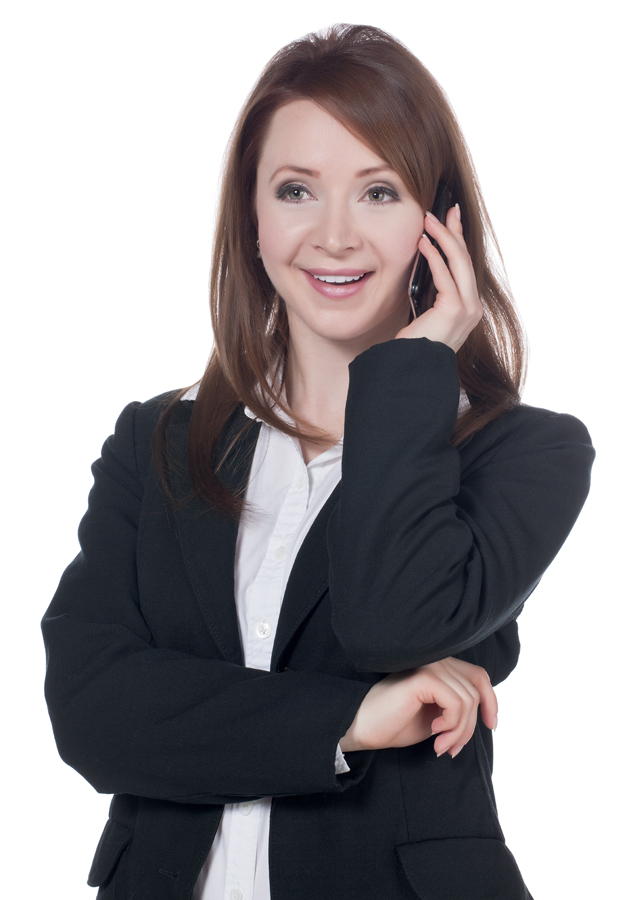 Utilisez la méthode ECRA
Faire preuve d’une réelle empathie est toujours gagnant
Agissez en établissant un lien avec l’aspect financier
« J’espère que le fait que nous travaillions ensemble du point de vue financier vous permettra d’avoir plus de temps et d’énergie à consacrer à toutes les autres responsabilités que vous assumez. 
Il y a quelques points que j’aimerais aborder avec vous d’un point de vue financier. Qu’en est-il de votre côté? Avez-vous quelque chose en tête dont vous voudriez parler pour commencer? »
[Speaker Notes: Quand vous regardez cette diapositive, vous voyez qu’il est question de l’utilisation de la méthode ECRA. C’est de cela que nous parlons. L’empathie sincère. Mais comment faire le lien avec les finances de votre interlocuteur? Voici quelques façons de procéder qui, je crois, ont très bien réussi à beaucoup de gens. « J’espère que le fait que nous travaillions ensemble sur l’aspect financier vous permettra d’avoir plus de temps et d’énergie à consacrer à tous les autres aspects de votre vie. » Ensuite, vous pouvez dire que vous voulez aborder avec lui plusieurs éléments d’ordre financier. Et de votre côté, y a-t-il des aspects dont vous aimeriez que nous parlions? Alors, pensez-y. Vous parlez d’une transition de la vie. Revenons au divorce, car c’est une transition courante. Le client vous dit qu’il vit un divorce. Vous lui dites que vous êtes désolé, vous savez que c’est toujours une période difficile pour les gens, comment cela se passe-t-il pour vous, vous écoutez, et parfois je dis simplement que c’est dur. J’utilise très souvent cette réaction empathique : « Je suis vraiment désolé, c’est vraiment difficile pour vous en ce moment. » Et ensuite, vous pouvez dire : « Il se passe vraiment beaucoup de choses dans votre vie, j’espère que je peux vous être utile. Nous pourrions travailler ensemble sur le côté financier, et j’espère que vous aurez alors plus de temps et d’énergie à consacrer au reste. Il y a quelques aspects dont j’aimerais vous parler. Qu’en pensez-vous? » C’est une transition pour parler de nouveau des finances. Je sais que les conseillers craignent souvent de trop creuser. Ils redoutent que le client s’effondre dans un tel cas, ou ne parvienne plus à parler d’autre chose que de sa situation. Il est rare que le client ne vous suive pas dans une telle transition. Et s’il est incapable de vous suivre, il ne sera de toute manière pas non plus en mesure d’avoir un entretien financier à ce moment. Dans ce cas, vous pourrez lui dire : « Je vois que c’est une période vraiment difficile pour vous, nous allons remettre notre entretien, nous reparlerons des aspects financiers la semaine prochaine », ou quelque chose comme ça. Ici encore, suivez les indications que vous donne le client. Mais de tels cas seront rares. Maintenant, si la cliente ou le client pleure, ce qui peut arriver, ne vous éternisez pas sur le sujet, donnez-lui un mouchoir ou rapprochez la boîte, puis dites simplement : « C’est tout à fait normal, ne vous en faites pas. » Votre interlocuteur reprendra contenance le plus rapidement possible parce que, de toute manière, il ne veut pas rester là à pleurer.]
Prise de décision judicieuse sur le plan financier lors de transitions
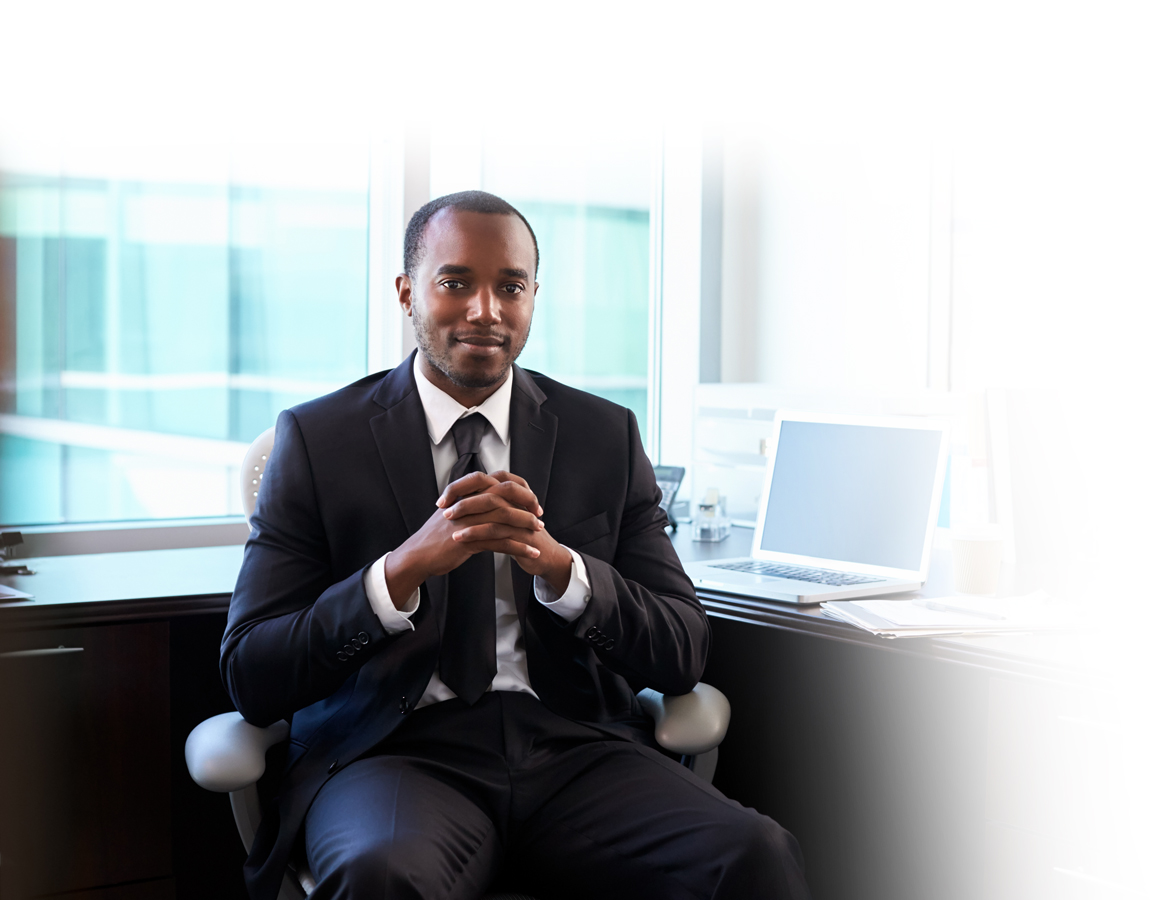 Aidez le client à déterminer et à prioriser les enjeux financiers immédiats, à court terme et à long terme.
Reconnaissez l’influence que le deuil et les autres émotions peuvent avoir sur la capacité à prendre des décisions financières éclairées.
Allez-y graduellement : n’oubliez pas de reconnaître les éléments non financiers tout en abordant les aspects financiers.
[Speaker Notes: Nous allons donc voir comment vous pouvez aider les clients qui vivent une transition à prendre des décisions financièrement plus sensées. Je vais passer à la transition. J’ai parlé du divorce. Nous pouvons continuer, ou nous pouvons parler de la perte du conjoint. Dans les deux cas, la transition les frappe souvent sans avertissement. Et elle provoque parfois aussi un problème de santé. Vous devez alors aider votre client à établir ses priorités. Les questions financières à court et à long terme constituent un excellent moyen d’y parvenir. Et vous devez le faire parce que toute personne qui passe par une transition vous dira qu’il est difficile de réfléchir dans une telle situation, de faire le tri et d’agir de façon ordonnée et proactive. Ce rôle peut vous aider à établir la relation avec le client. Nous allons subdiviser tout cela, entre ce que vous devez faire aujourd’hui, ce qui peut attendre un peu et ce qui peut être remis à beaucoup plus tard. Pour ce faire, vous devez reconnaître l’impact du chagrin. Ce n’est pas un simple chagrin, c’est un chagrin immense. Les gens qui vivent le décès de leur conjoint vous le diront : leur vision est si obscurcie qu’ils en arrivent à faire des choses qui ne leur ressemblent pas. Je connais une femme qui est veuve depuis environ six mois. Elle m’a expliqué qu’elle constate sans cesse, en entrant dans sa cuisine, qu’elle a laissé des armoires ouvertes, chose qui ne lui arrivait jamais avant. Elle ne retrouve pas ses affaires, ce qui n’était jamais un problème avant. Vous devez tenir compte du fait que le chagrin s’exprime souvent de façon étrange, et que le caractère de ceux qui le vivent peut en être affecté. Le chagrin peut être intense pendant six mois à un an après l’événement. Mais il dure parfois encore plus longtemps. Cela signifie que vous devez ralentir. Vous devez vérifier, dire que vous êtes là, pour le client, qui était peut-être solide et rapide avant, mais qui est maintenant en difficulté, pendant qu’il vit ce deuil. Vous devez aussi savoir que, à ce moment, ce sont les aspects non financiers qui priment pour lui. Vous devez donc vous intéresser à ces aspects en premier, puis l’amener aux aspects financiers.]
Le rôle que vous jouez pour aider les clients à devenir proactifs
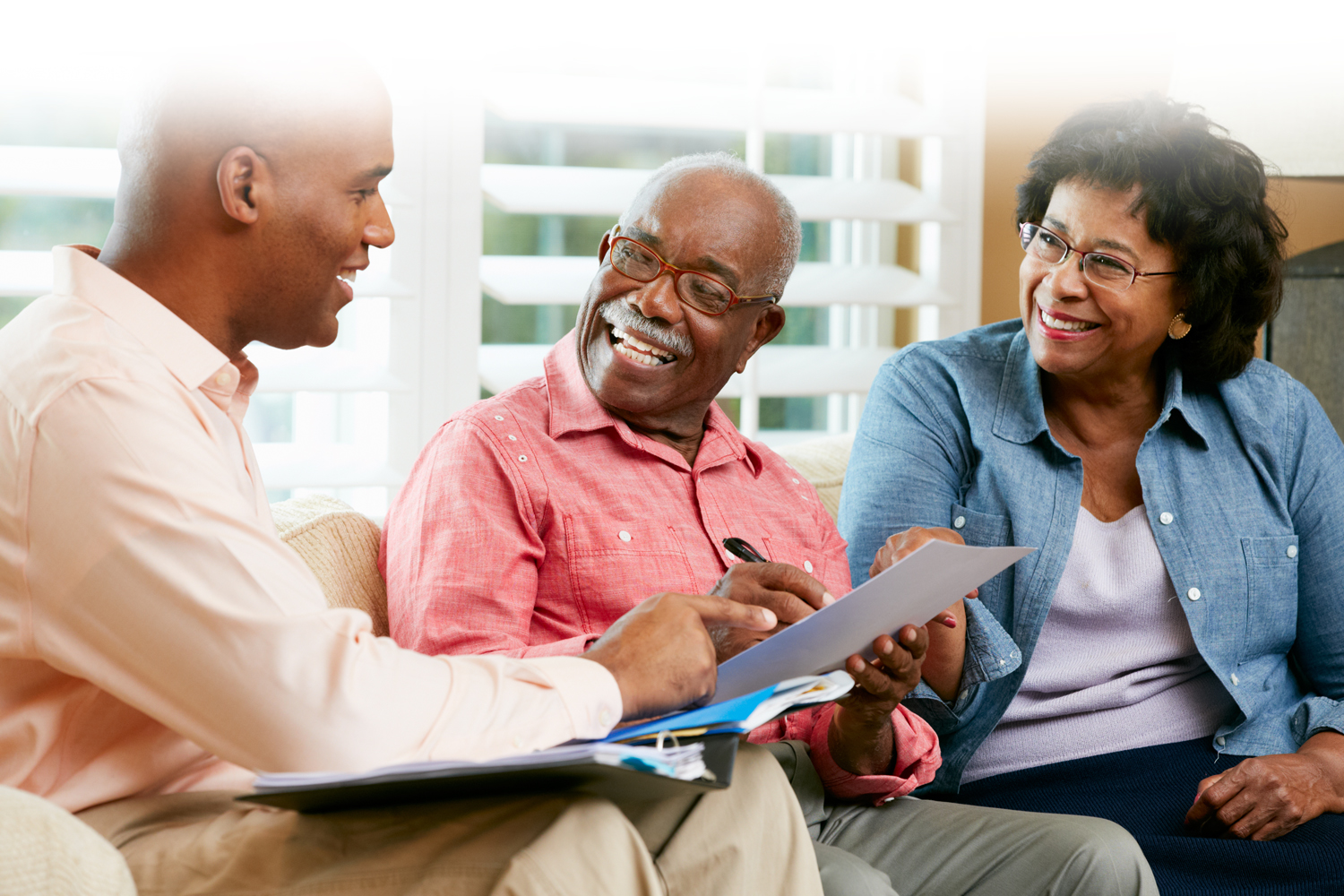 [Speaker Notes: Comment pouvez-vous aider les clients à vivre cette transition, pas pour qu’ils se contentent d’y survivre, mais pour qu’ils réussissent à s’épanouir? Passons maintenant à un autre aspect : comment aider les gens à être plus proactifs, pour qu’ils ne se contentent pas de réagir aux événements de la transition.]
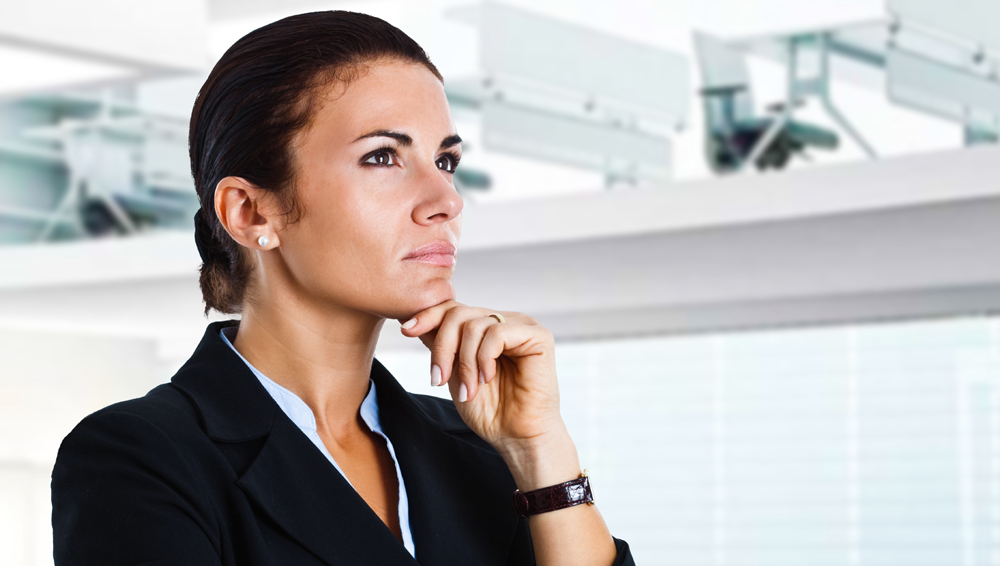 Sensibilisation et crainte
[Speaker Notes: Le mieux est d’aider le client à s’interroger sur ce qui l’attend. Il ne faut pas lui faire peur, mais l’aider à déterminer ce que l’avenir lui réserve. Il y a quelques façons de procéder. Il peut être très utile de partir des faits. Voyons maintenant comment parvenir à vos fins.]
Le rôle que vous jouez pour aider les clients à devenir proactifs
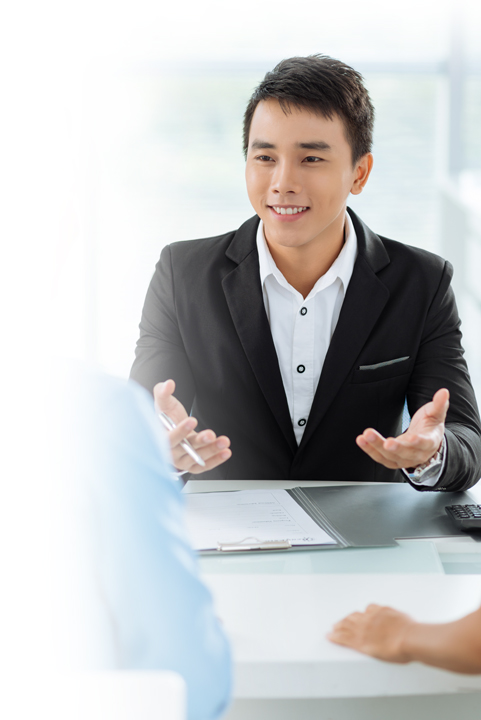 Sensibilisez : faites part au client de faits sur l’aspect non financier de la transition
« J’ai travaillé avec de nombreux clients qui passaient par X, et la chose courante que j’ai constatée est… » ou « J’ai travaillé avec de nombreux clients qui passaient par X et j’ai constaté que la plupart d’entre eux étaient surpris d’apprendre que (partagez les faits). »
Lien avec l’aspect financier
« Tous ces événements de la vie dont nous avons parlé ont des répercussions financières. Je veux vous parler un peu de l’aspect financier. »
[Speaker Notes: La sensibilisation est essentielle, et il existe de nombreuses façons de procéder. Disons par exemple que vous êtes assis dans le bureau avec le client et que vous parlez d’un événement qui est survenu dans sa vie. Par exemple, j’ai entendu récemment une femme qui racontait en plaisantant que son mari passe déjà sa vie sur le canapé à regarder la télévision, alors qu’il ne prendra pas sa retraite avant 15 ans. Ce serait une excellente occasion pour un conseiller de lui dire : « Je ne sais pas si vous le savez, Marie, mais il y a des recherches qui prouvent que c’est un problème pour les gens qui sont à la retraite. C’est l’occasion d’avoir avec Ben une conversation très intéressante sur ce que vous allez faire à l’avenir. » Vous pouvez donc sensibiliser votre client de façon décontractée, au cours de la rencontre, en présentant des faits. Il y a une autre chose que vous pouvez faire après avoir rencontré le client. Vous pouvez trouver un article, une ressource, ou quelque chose que vous allez publier sur LinkedIn, et l’envoyer au client. Cela permettra d’entretenir la relation avec lui. Nous allons vous faciliter cette étape, grâce aux ressources qui sont jointes à cette présentation et que vous pourrez fournir à vos clients. L’essentiel ici est de ne pas se contenter de parler des éléments non financiers. Vous devez profiter de l’occasion pour aborder l’aspect financier. Vous devez être conscient du fait que les clients ne savent pas grand-chose sur les transitions de la vie. Je peux vous le dire, parce que c’est un domaine auquel je m’intéresse depuis 25 ans : les gens sont estomaqués par les conséquences des transitions, alors qu’elles sont, selon moi, très courantes et totalement prévisibles. Parce que vous travaillez avec des clients, vous savez que ces transitions constituent une occasion de tisser des liens, occasion dont vous ne tiriez peut-être pas pleinement parti jusqu’à présent.]
Apprendre aux clients le processus de planification en trois étapes
Réfléchir à ce que les clients veulent
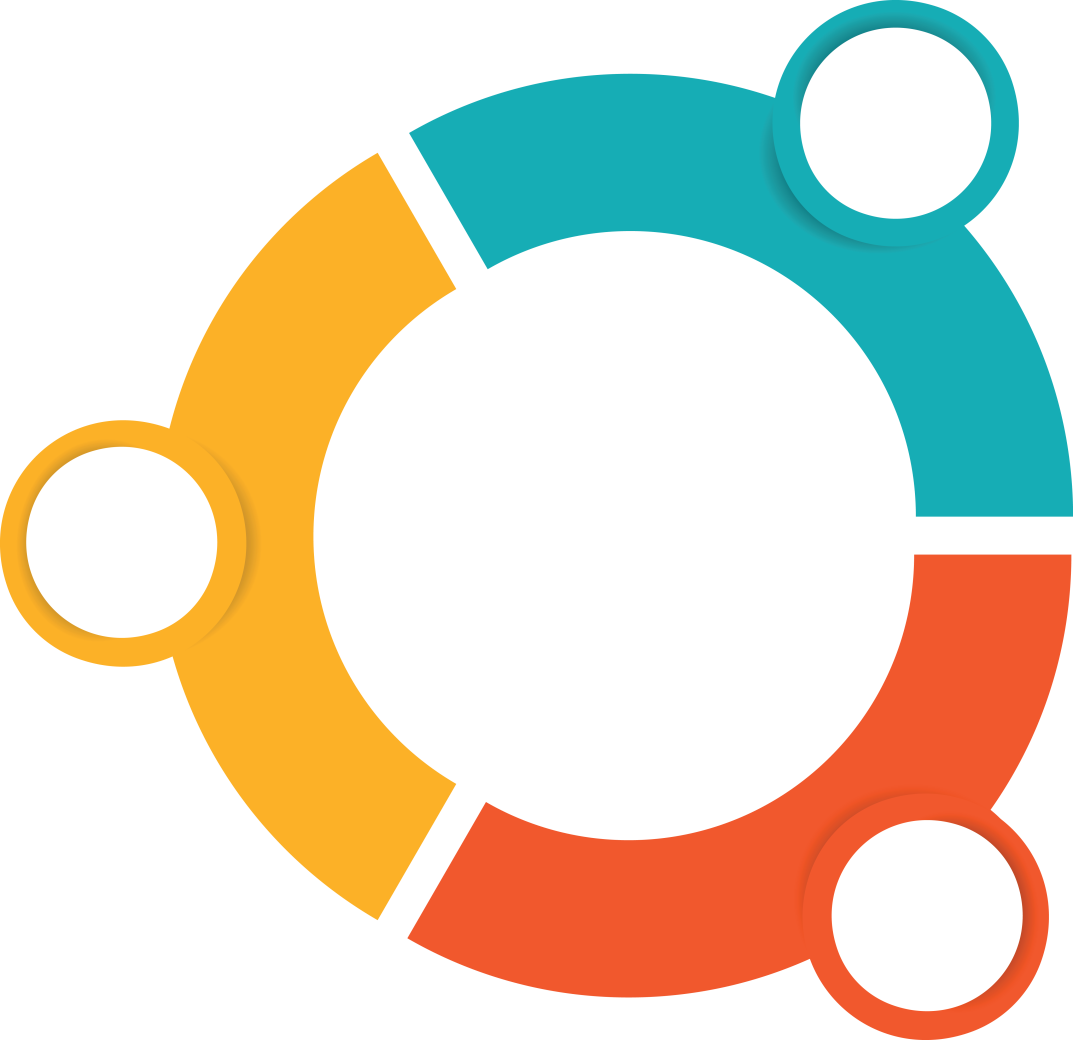 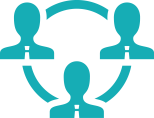 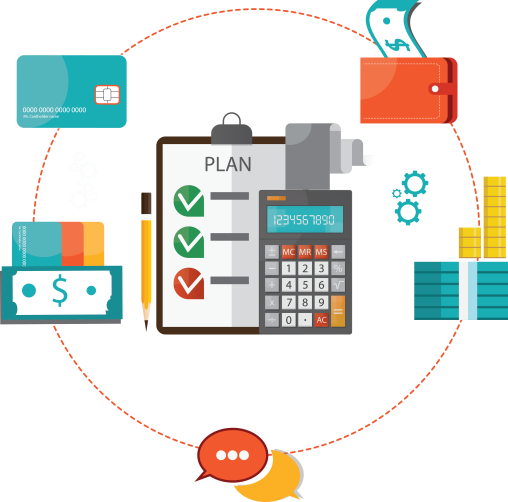 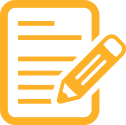 Avoir des conversations essentielles avec des personnes importantes
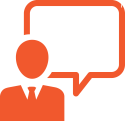 Créer un plan – à la fois financier et non financier
[Speaker Notes: Voici une autre chose que vous pouvez faire pour aider le client à se préparer aux transitions de la vie. Vous pouvez lui enseigner ce processus de planification en trois étapes. C’est peut-être évident, mais il faut commencer par étudier avec lui ce qu’il veut. Parlons d’un problème courant de la retraite. Beaucoup de gens croient qu’ils partiront dans le sud pour leur retraite. Oui, nous allons partir, nous allons voyager; mais l’un des conjoints, durant la conversation, vous dit que le voyage durera trois mois, et l’autre est étonné, trois mois, il pensait que ce ne serait que pour quelques semaines. C’est pour eux l’occasion de se mettre d’accord... peut-être l’un d’eux pense-t-il à deux semaines dans un tout inclus dans les Caraïbes, et l’autre a-t-il en tête trois mois dans un condo sur la plage en Floride. Évidemment, une certaine exploration s’impose ici. Que cela signifie-t-il vraiment et quelles sont les conséquences pour les aspects financiers et non financiers? Ensuite, il y a la deuxième partie, c’est-à-dire l’élaboration du plan. Après un peu d’exploration, ils peuvent découvrir qu’un séjour dans un tout inclus pendant deux semaines leur coûtera environ 2 000 dollars. Pour ce qui est du condo sur la plage en Floride, la location leur coûterait à peu près 3 000 dollars par semaine. La conversation vient de prendre une tout autre tournure : elle est maintenant réaliste. Ils vont peut-être se dire qu’ils pourraient acheter le condo, et le louer quand ils n’y sont pas. Voilà les différentes possibilités qu’il faut envisager avant d’agir. C’est là que vous pouvez avoir des conversations intéressantes avec vos clients, à propos de leurs rêves et de leurs visions. Vous pouvez leur dire que c’est bon, qu’il n’y a pas de problème. Peut-être devez-vous examiner certains éléments, avant d’élaborer un plan avec les clients pour les aspects financiers qui vont de pair avec les aspects non financiers. Lors de mes ateliers, j’ai l’habitude de poser la question suivante : « Vrai ou faux, on a besoin d’un million de dollars, ou on a besoin de 70 % du revenu de l’année précédente pour la première année de sa retraite. » Eh bien, c’est faux! Parce que nous ne savons pas exactement de combien nous avons besoin tant que nous n’avons pas vécu la retraite. Auparavant, nous faisions les choses à l’envers en tentant de faire entrer la vie dans un chiffre. Voilà l’occasion de créer votre vie. Ensuite, nous ferons les calculs. La troisième partie, maintenant, est essentielle. Vous devez avoir le sentiment d’avoir un entretien avec des gens importants. Donc, ces deux personnes qui envisagent de partir pour l’hiver et de devenir des snowbirds doivent avoir de nombreuses conversations sérieuses sur leur vision. Pas seulement sur l’aspect financier, mais aussi sur les deux semaines ou les trois mois, et ce que cela signifie pour le reste de leur vie. C’est un excellent moyen pour vous d’avoir une influence significative sur la vie de vos clients, en proposant ce processus de planification et en les aidant à l’imaginer.]
Élaborer un « plan B »
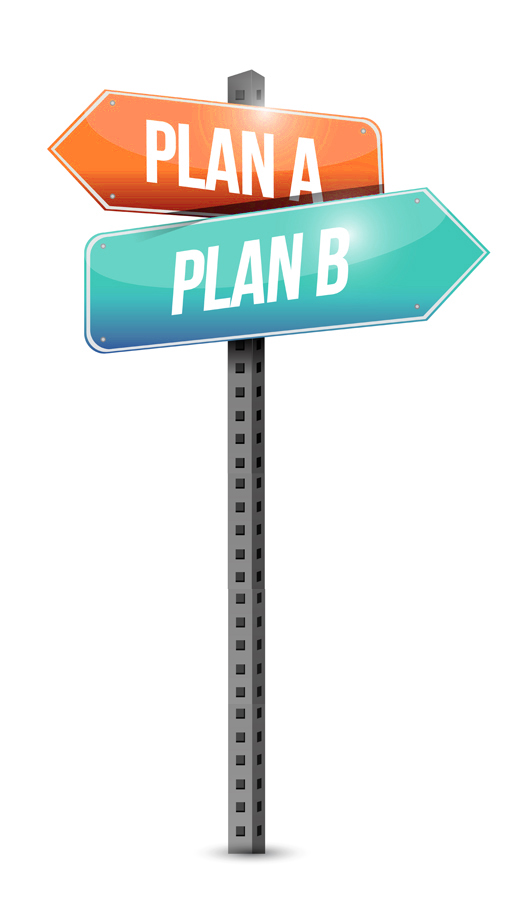 « Si mon état de santé ou ma mobilité changeaient, ou si celles d’une personne que j’aime changeaient, que pourrais-je faire différemment? »
18
[Speaker Notes: C’est l’un des aspects. Nous parlions donc de quelque chose de vraiment merveilleux, passer l’hiver au soleil. Mais prenons un autre exemple, le logement. Quand les gens envisagent de rester chez eux pour le reste de leur vie, je leur pose toujours la même question à propos de tout ce qu’ils vont faire à la retraite ou dans les années à venir. En cas de changement dans votre état de santé ou dans votre mobilité, ou de l’état de santé ou de la mobilité d’un proche, que feriez-vous de façon différente? Si vous les informez sur cette question, ils pourront en tirer parti pour élaborer un plan B qui leur permettra de conserver liberté de choix, contrôle et autonomie pour le reste de leur vie. Je suggère donc aux gens de rentrer chez eux, s’ils envisagent de rester dans leur maison pour longtemps, de se promener dans leur maison, et de se demander si cette maison conviendrait encore en cas de problème de santé ou de mobilité. Et il n’est pas nécessaire de penser à un événement dramatique. Il peut tout simplement s’agir de problèmes de conduite de nuit. Vous savez, vous vivez quelque part et vous devez toujours prendre votre voiture pour aller partout, et tout à coup vous ne pouvez plus conduire la nuit. Que devient votre vie, dans une telle situation? C’est là que s’applique l’expression « votre palais devient votre prison ». Cette question de plan B est donc très efficace pour amener les gens à faire preuve de réalisme dans la planification des aspects financiers et non financiers.]
Clients ayant des problèmes cognitifs : comment les repérer
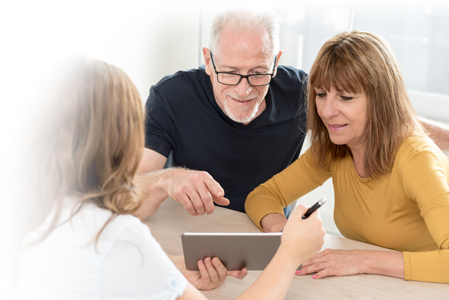 Oubli d’instructions
Diminution de la compréhension des termes financiers qu’ils connaissaient bien
Changements quant à la capacité de faire des calculs simples ou de remplir des formules
Questions similaires posées à plusieurs reprises
Perte d’intérêt
19
[Speaker Notes: Parlons maintenant des changements d’ordre cognitif chez les clients. Voyons comment repérer ces changements, puisque nous avons beaucoup parlé aujourd’hui de transitions qui se produisent assez tard dans la vie. Bien évidemment, les problèmes cognitifs peuvent arriver plus tôt, mais la maladie d’Alzheimer et les autres formes de démence sont en général liées à l’âge. Le risque d’être touché augmente donc avec l’âge. Nous savons qu’à 65 ans, une personne sur 11 est atteinte de démence. À 85 ans, c’est pratiquement une personne sur trois. C’est beaucoup. Vous allez donc souvent travailler avec des gens qui ont des problèmes cognitifs. Et vous devez savoir les reconnaître. L’une des choses que vous devez chercher à repérer, ce sont les changements. Donc, évidemment quelqu’un qui oublie des instructions que vous lui donnez, quelqu’un qui comprenait ce que vous lui disiez, dans le domaine financier, mais qui a maintenant de la difficulté à le faire. Quelqu’un qui n’est pas en mesure de remplir les formulaires ou de faire des calculs et qui pose toujours les mêmes questions. Vous savez, vous lui dites quelque chose et, 15 minutes plus tard, il revient sur le même sujet. Et puis, il semble manquer d’intérêt, il se ferme. Mais attention. Il est possible que des clients présentent ces caractéristiques, mais n’aient aucun problème cognitif, car c’est leur personnalité et ils ont toujours été comme ça. Ce qui est important, ce sont les changements que nous observons.]
Incidence pour les conseillers
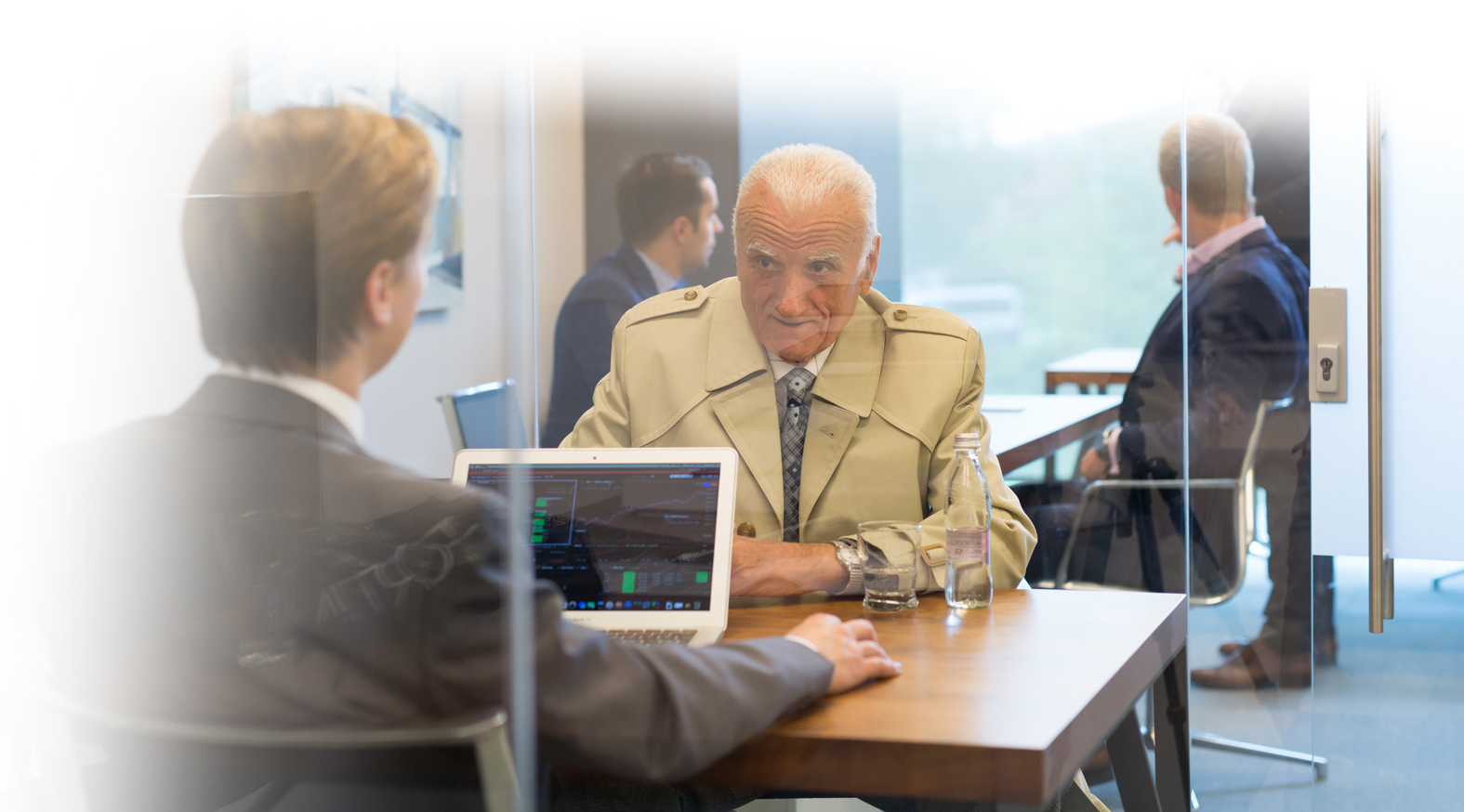 Les clients peuvent faire l’objet de manipulations financières.
Ils peuvent demander des changements dans leurs portefeuilles qui ne sont pas dans leur intérêt.
Ils pourraient ne pas être en mesure de signer des documents en raison de déficiences cognitives.
20
[Speaker Notes: Qu’y a-t-il de neuf à ce sujet? C’est assez significatif. De toute évidence, il est possible que certains de vos clients soient victimes de manipulations financières. En fait, j’ai entendu une histoire de ce genre, qui se déroule en ce moment : un membre de la famille est très inquiet parce que sa sœur, qui a des problèmes cognitifs, est exploitée par quelqu’un qui est devenu son ami récemment, et il faut mettre le mot ami entre guillemets ici. Il est possible que vous soyez le seul à être au courant de cette situation. Il peut aussi arriver que le client se présente à vous et vous demande de transférer de l’argent ou de changer son portefeuille, ou de fermer un compte, alors que vous voyez bien que ce n’est pas dans son intérêt. En outre, vous devez être conscient des conséquences des problèmes cognitifs pour la signature de documents. Il est possible que le client n’ait plus la capacité de le faire. Je dois préciser une chose : les troubles cognitifs sont comparables à un gradateur. Ce n’est pas un interrupteur qui allume ou éteint. Les personnes atteintes de troubles cognitifs peuvent encore avoir des moments de grande lucidité. Vous ne pouvez donc pas ignorer purement et simplement un client parce que vous avez constaté certains problèmes cognitifs. Par contre, vous devez en tenir compte.]
Conseils à prendre en considération
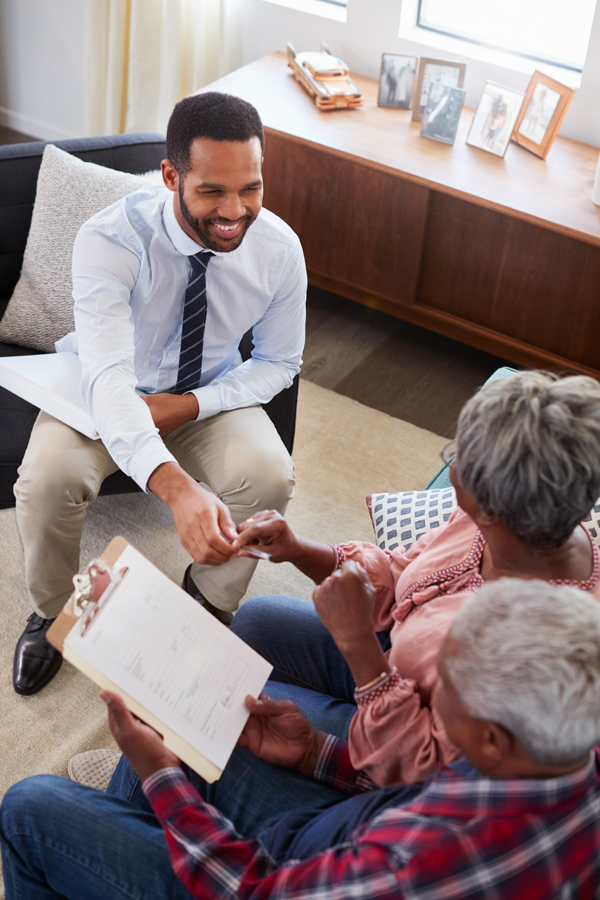 Amorcez les conversations tôt
Repérez les étapes importantes avec les clients
Soyez conscient des signes de déclin
Gardez à l’esprit les questions de confidentialité
Faites ce qui vous semble être bien – soyez conscient des situations où vous n’êtes pas à l’aise de faire quelque chose et ne le faites pas
Documentez!
Demandez des renseignements auprès de votre service Conformité
21
[Speaker Notes: Mais voyons ce que vous pouvez faire. Vous êtes, espérons-le, mieux informé maintenant. Ou alors, vous vous dites peut-être que vous ne savez absolument pas comment agir dans de telles circonstances. Vous pouvez par exemple aborder cette question tôt avec vos clients. Ainsi, vos jeunes clients mettront un plan en place en vue du moment où les problèmes cognitifs pourraient survenir, par exemple avec les personnes à contacter et la façon de réagir en cas de problème. Il est préférable d’avoir une telle conversation au moment où la personne est encore en pleine possession de ses moyens, plutôt qu’essayer de réagir trop tard. Il faut aussi tenir compte des grandes étapes, des problèmes dont vous connaissez l’importance. Vous devez être conscients des signes de déclin. Si ce domaine est nouveau pour vous, je vous encourage à vous informer et à prendre conscience de votre rôle de conseiller. Cela vous permettra de déceler des changements qui ne vous seraient jamais apparus auparavant. Vous devez toujours respecter la vie privée du client. Vous n’avez en aucun cas le droit d’appeler qui vous voulez. Il y a un autre aspect à cette question : vous devez pouvoir dormir la nuit, et vous devez donc être à l’aise avec ce que vous pensez être les bonnes décisions. La consultation de votre service de la conformité est bien sûr l’une des meilleures décisions que vous puissiez prendre. De plus, vous devez prendre des notes concernant la justification de vos décisions. Parce que si vous avez pris des notes, vous aurez accumulé assez d’information pour vous-même, et vous serez au courant de ce qui se passe. Donc, vous prenez des notes et vous consultez le service de la conformité. Ainsi, vous serez plus apte à agir de façon éthique et dans l’intérêt de vos clients.]
Résumé
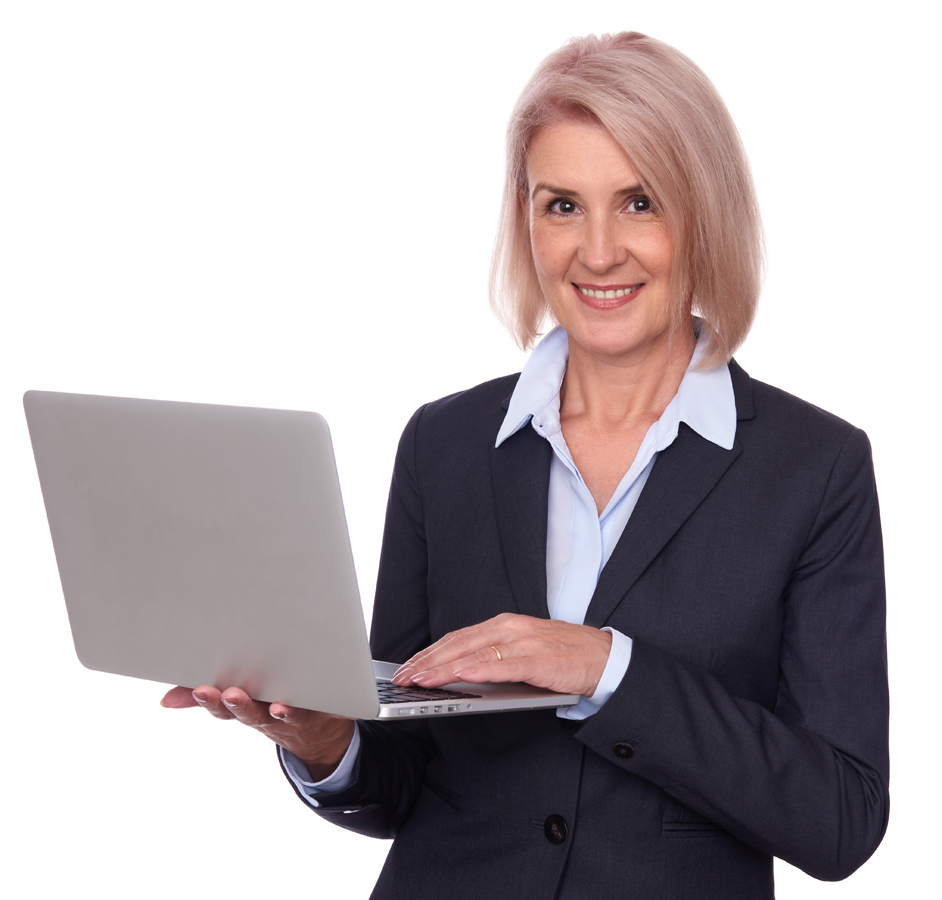 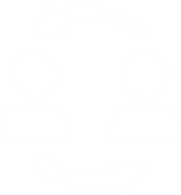 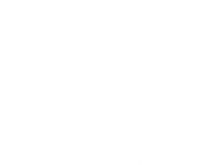 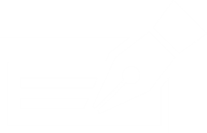 Avantages pour vous : amélioration des relations avec les clients, augmentation de la part de portefeuille et fidélisation de la clientèle.
[Speaker Notes: Maintenant, revenons un peu en arrière et résumons ce dont nous avons parlé. Nous avons parlé des transitions de la vie et de leurs conséquences. Vous voyez ces conséquences ici : pratiques, affectives, familiales et financières. Nous avons parlé de votre rôle à cet égard. Nous avons parlé de la méthode ECRA, et de la façon d’écouter plus efficacement votre client. Ensuite, nous avons parlé de la notion de reformulation. Je sais que vous n’êtes pas seuls ici, et il s’agit de passer à l’action pour les aspects financiers. Mais vous voulez aussi aider les clients à être mieux préparés pour l’avenir et à être plus proactifs. C’est pourquoi nous avons présenté ce processus de planification en trois étapes, et c’est pourquoi nous avons abordé la question du plan B. Comme je l’ai dit au début, cela présente d’immenses avantages. Je veux tout d’abord vous dire que c’est la bonne chose à faire et que, en plus, c’est avantageux pour vous et pour le client. Votre relation n’en sera que meilleure. Vous aurez plus de chances de conserver ce client, et je crois même que si vous gérez bien la situation, vous aurez plus de chances d’attirer les membres de sa famille, ses enfants par exemple, qui vous demanderont de s’occuper des transitions de leur vie. Et bien sûr, tout cela mènera à une augmentation de la part du portefeuille. Merci de vous être joints à nous aujourd’hui. J’aimerais vous présenter quelques ressources que vous pourrez utiliser à l’avenir.]
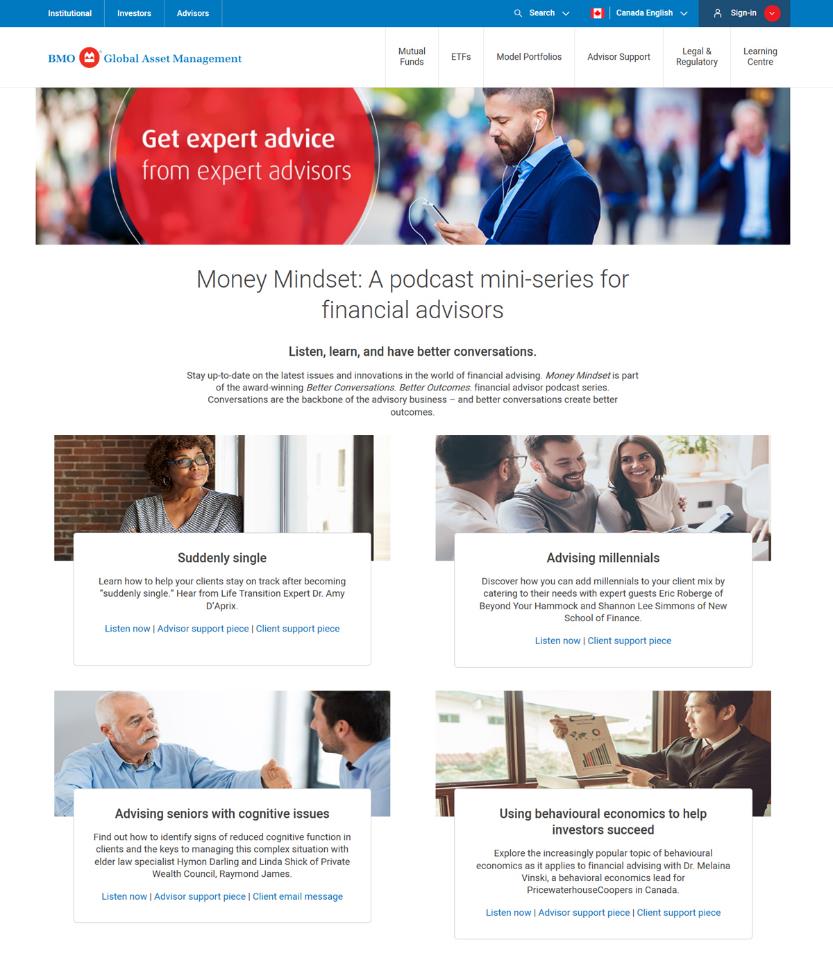 Ressources de BMO Gestion mondiale d’actifs :

Balados Questions d’argent
www.bmo.com/gma/baladosquestionsdargent
23
[Speaker Notes: En terminant, je tiens à vous rappeler que BMO Gestion mondiale d’actifs met également des ressources à votre disposition sur ces sujets liés aux transitions de la vie. Comme je l’ai dit, certaines ressources sont jointes à cette présentation. Vous verrez ici qu’il y a des balados à écouter, dont certains que je présente, ainsi que des documents à lire.]
Ressources à valeur ajoutée pour vos activités
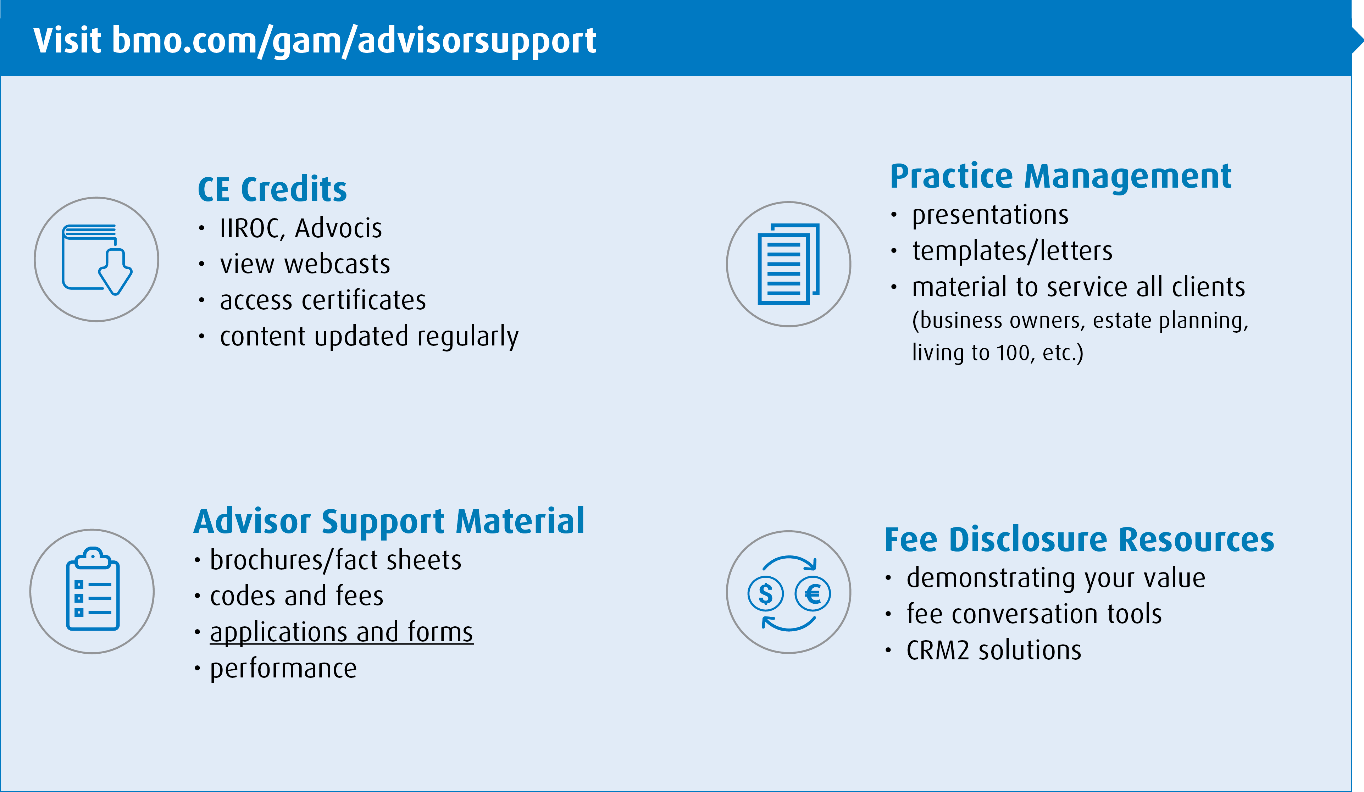 24
[Speaker Notes: RIEN N’EST DIT SUR LA DIAPOSITIVE]
Merci!
[Speaker Notes: Merci de votre participation aujourd’hui. J’espère que vous aurez retenu quelques astuces que vous pourrez appliquer immédiatement dans vos activités. Je tiens à vous dire que j’espère que vous continuerez à étudier cette question, car je sais que cela peut représenter un grand avantage pour vous, pour votre relation avec votre client et pour votre clientèle.]
Divulgation de l’information
BMO Gestion mondiale d’actifs est l’appellation utilisée pour diverses sociétés affiliées de BMO Groupe financier qui offrent des services de gestion de placement, de fiducie et de garde de titres. Certains des produits et services offerts sous le nom BMO Gestion mondiale d’actifs sont conçus spécifiquement pour différentes catégories d’investisseurs issus d’un certain nombre de pays et régions différents, et peuvent ne pas être accessibles à tous les investisseurs. Les produits et les services sont offerts seulement aux investisseurs des pays et des régions où les lois et règlements applicables l’autorisent. BMO Groupe financier est une marque de service de la Banque de Montréal (BMO).
BMO Gestion mondiale d’actifs est le nom qui englobe BMO Gestion d’actifs inc., BMO Investissements Inc., BMO Asset Management Corp., BMO Asset Management Limited et les sociétés de gestion de placements spécialisées de BMO.  
 
Le présent document est fourni à titre indicatif seulement et ne constitue ni des conseils en placement ou de nature juridique, comptable ou fiscale, ni une recommandation d’acheter, de vendre ou de détenir un titre. Il est uniquement destiné au public auquel il a été distribué et ne peut être ni reproduit ni redistribué sans le consentement de BMO Gestion mondiale d’actifs.

© 2019 BMO Financial Corp.   C11 :  6050262
[Speaker Notes: RIEN N’EST DIT SUR LA DIAPOSITIVE]